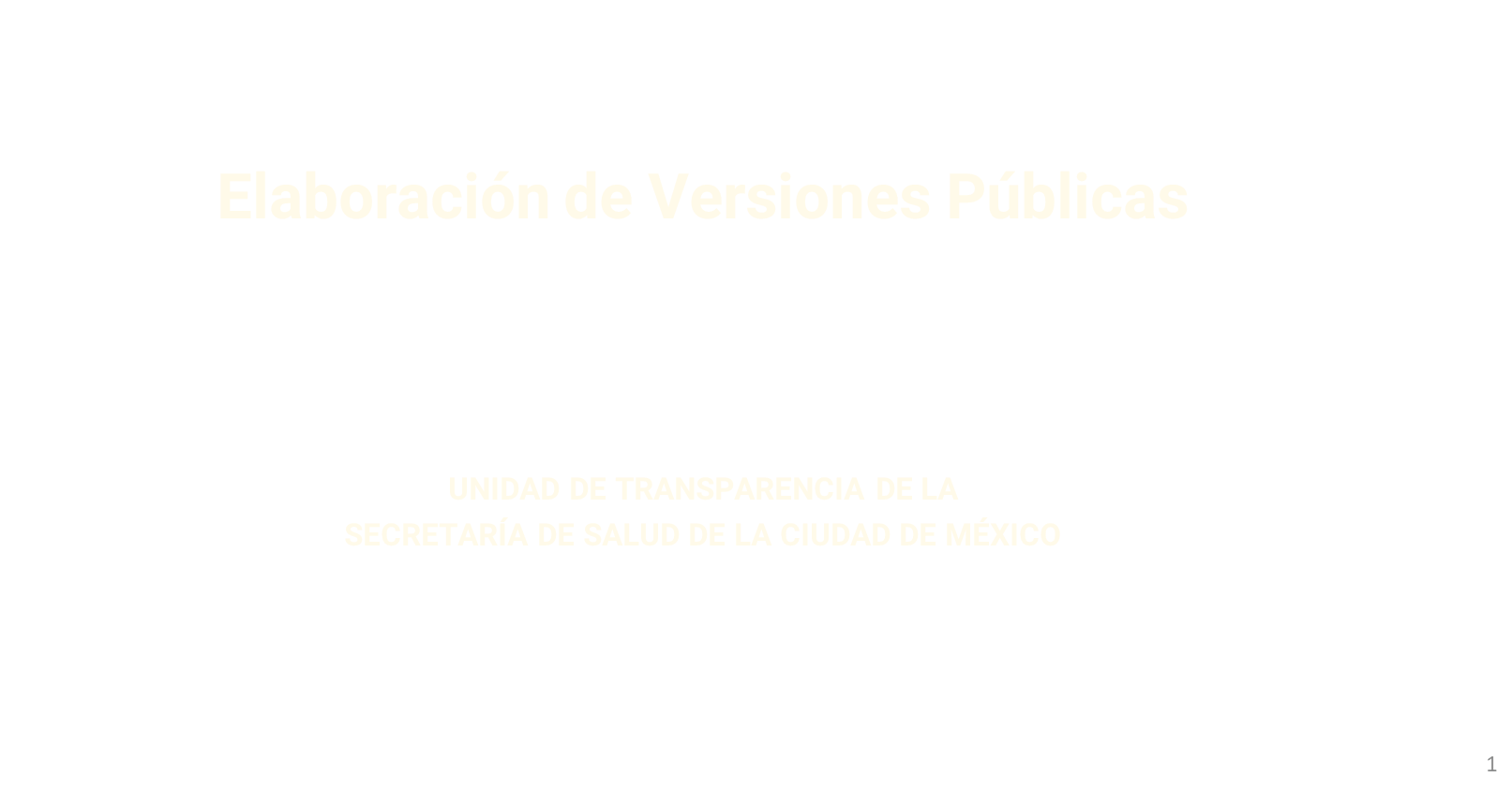 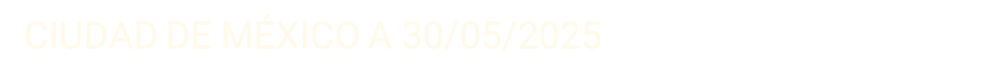 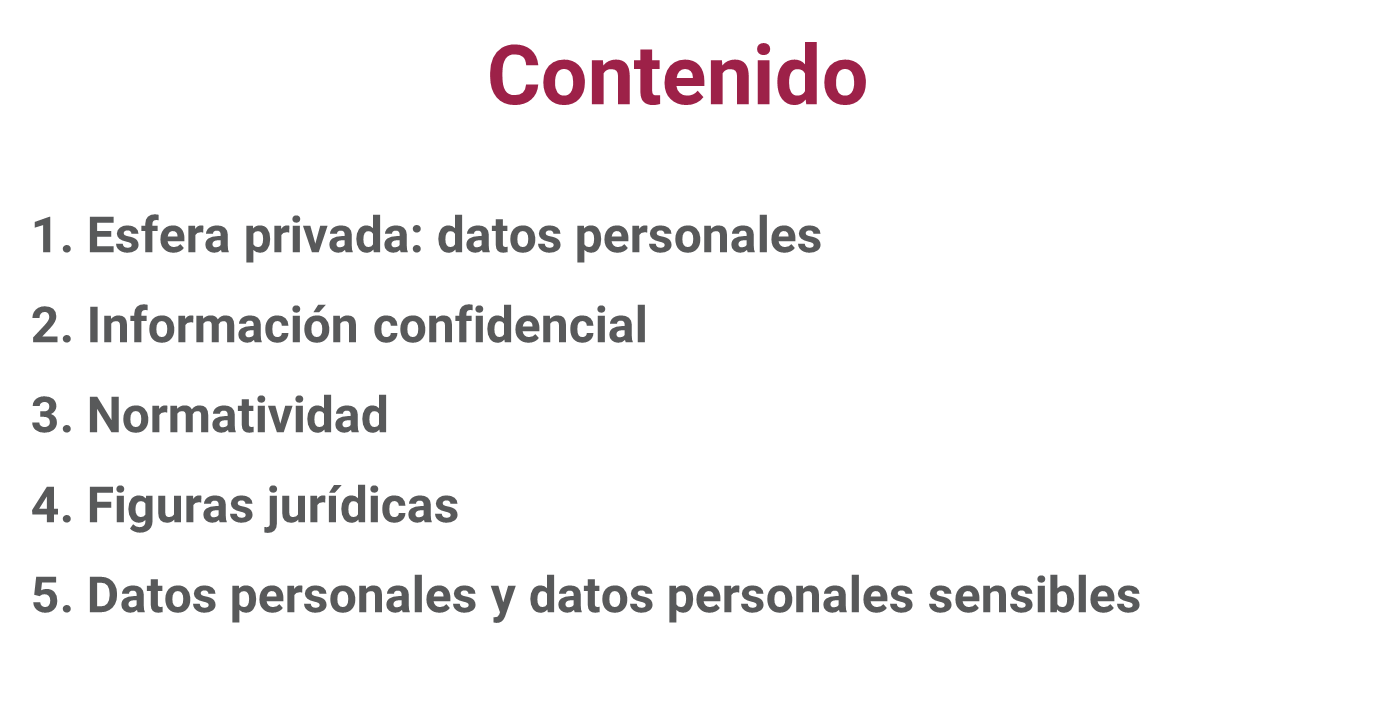 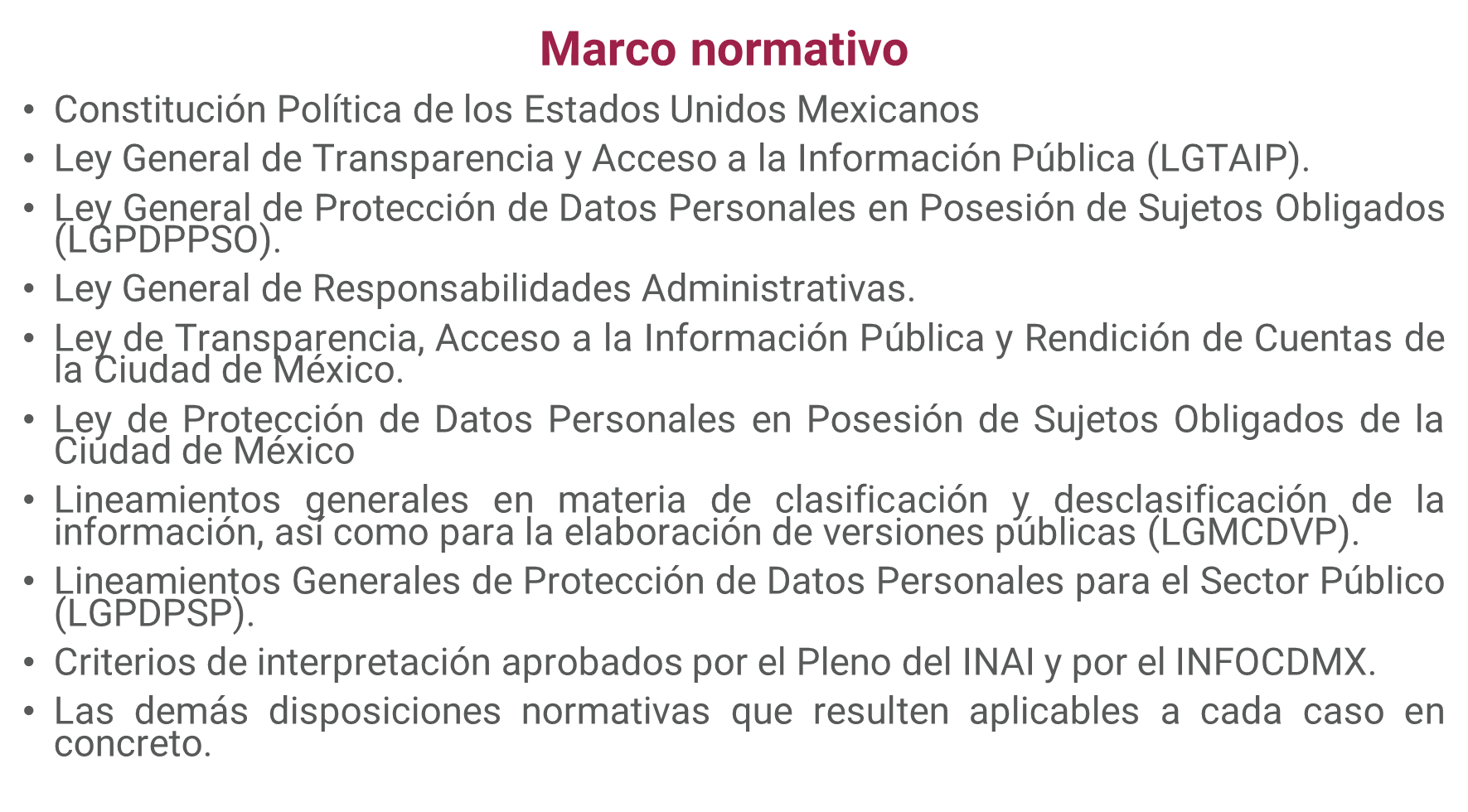 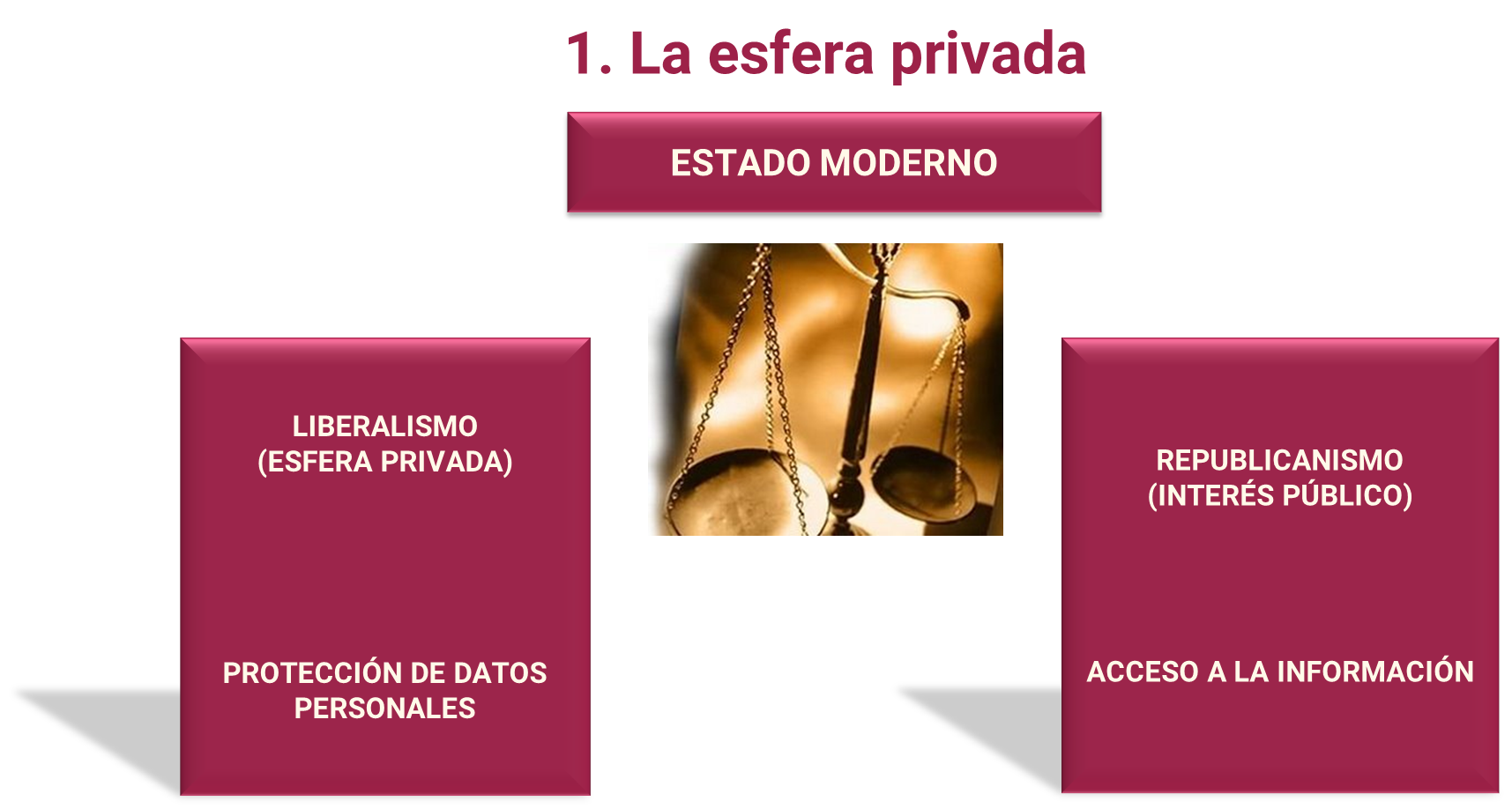 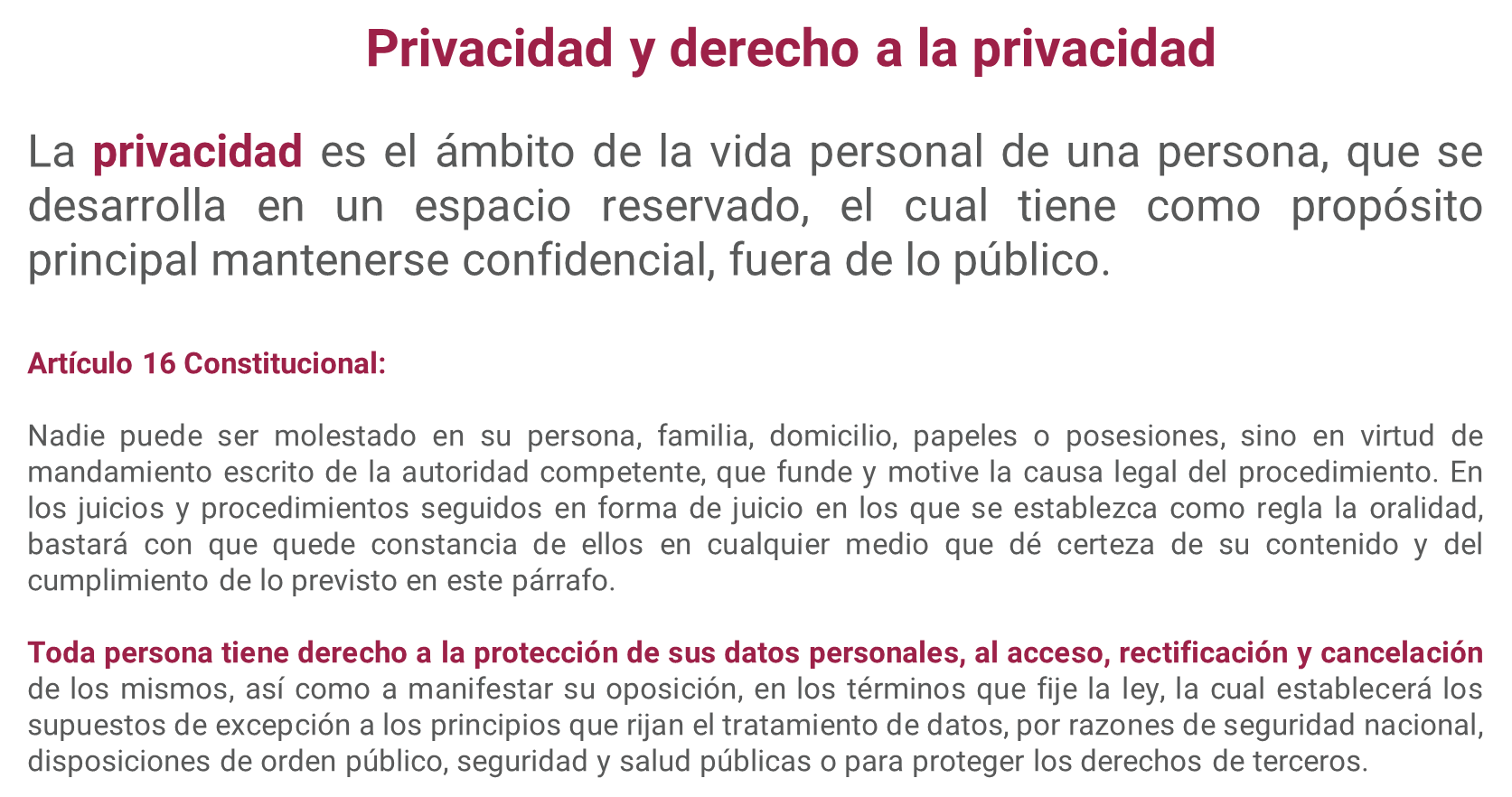 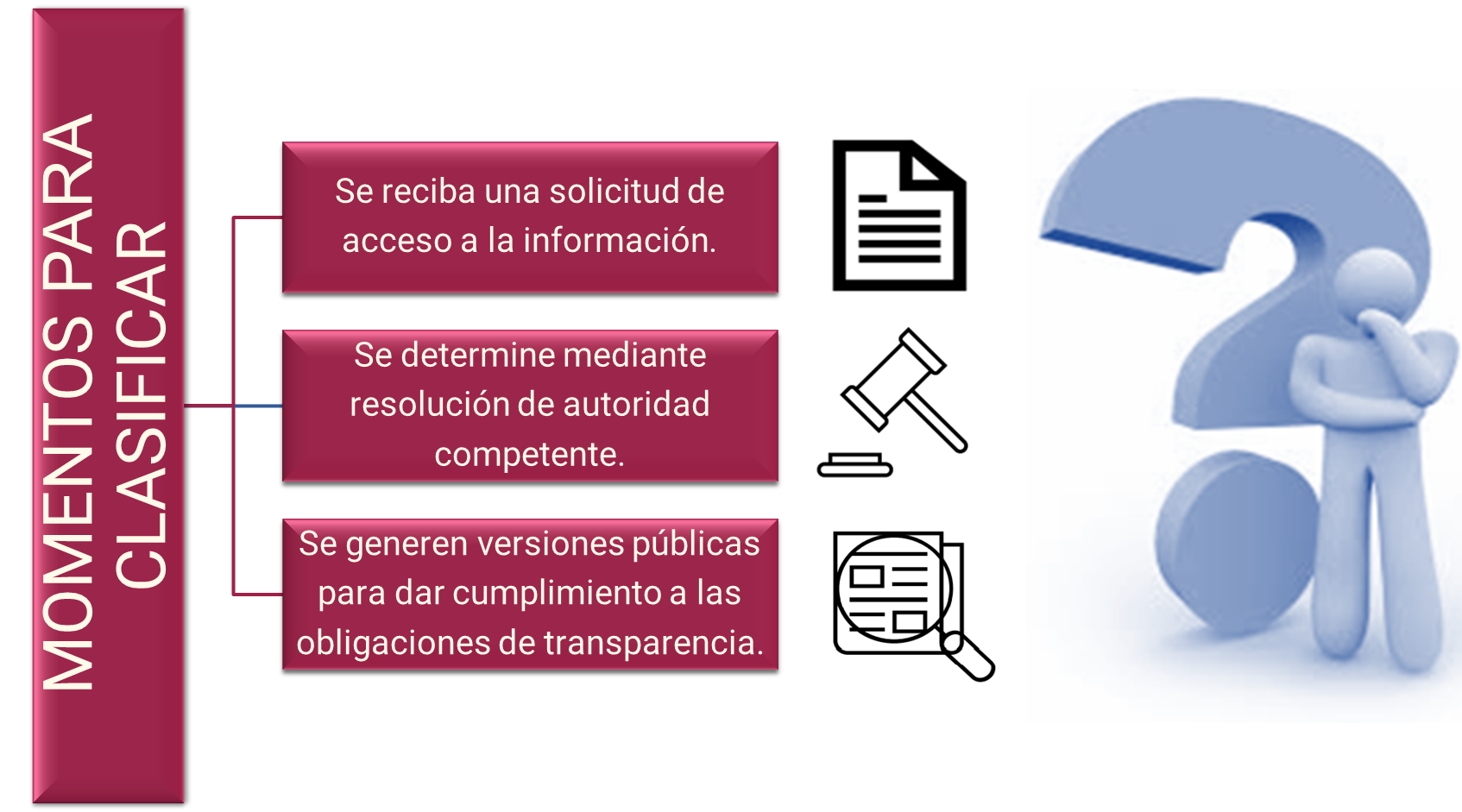 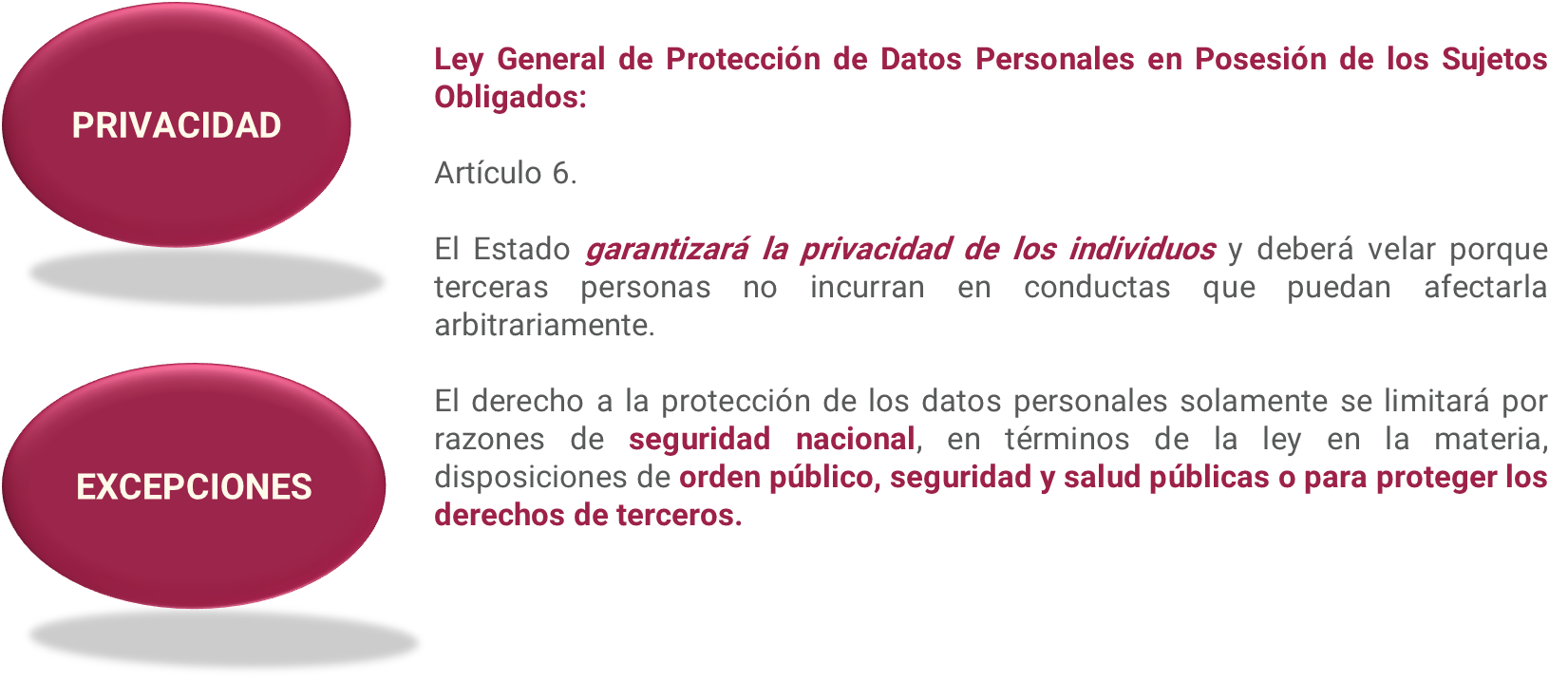 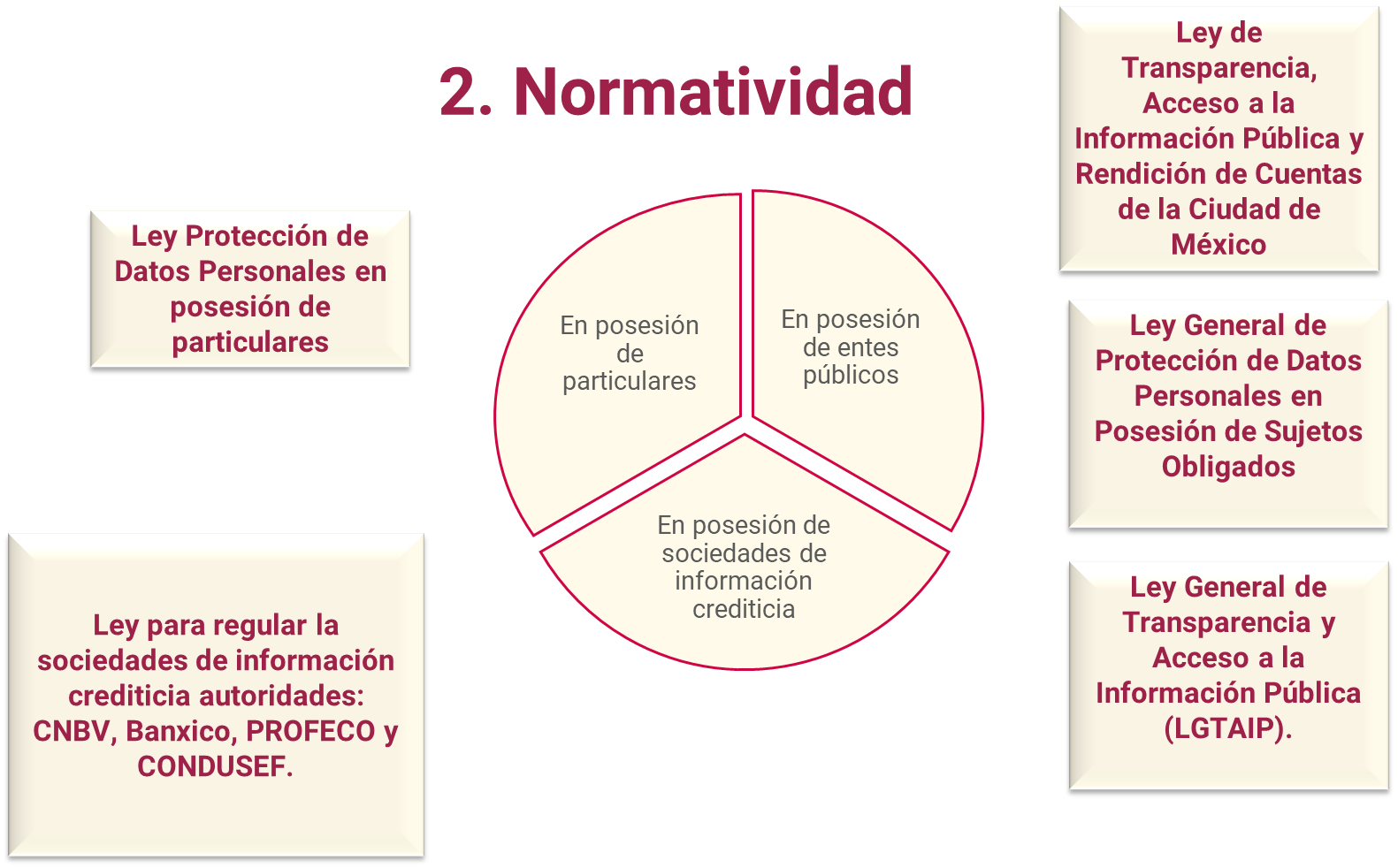 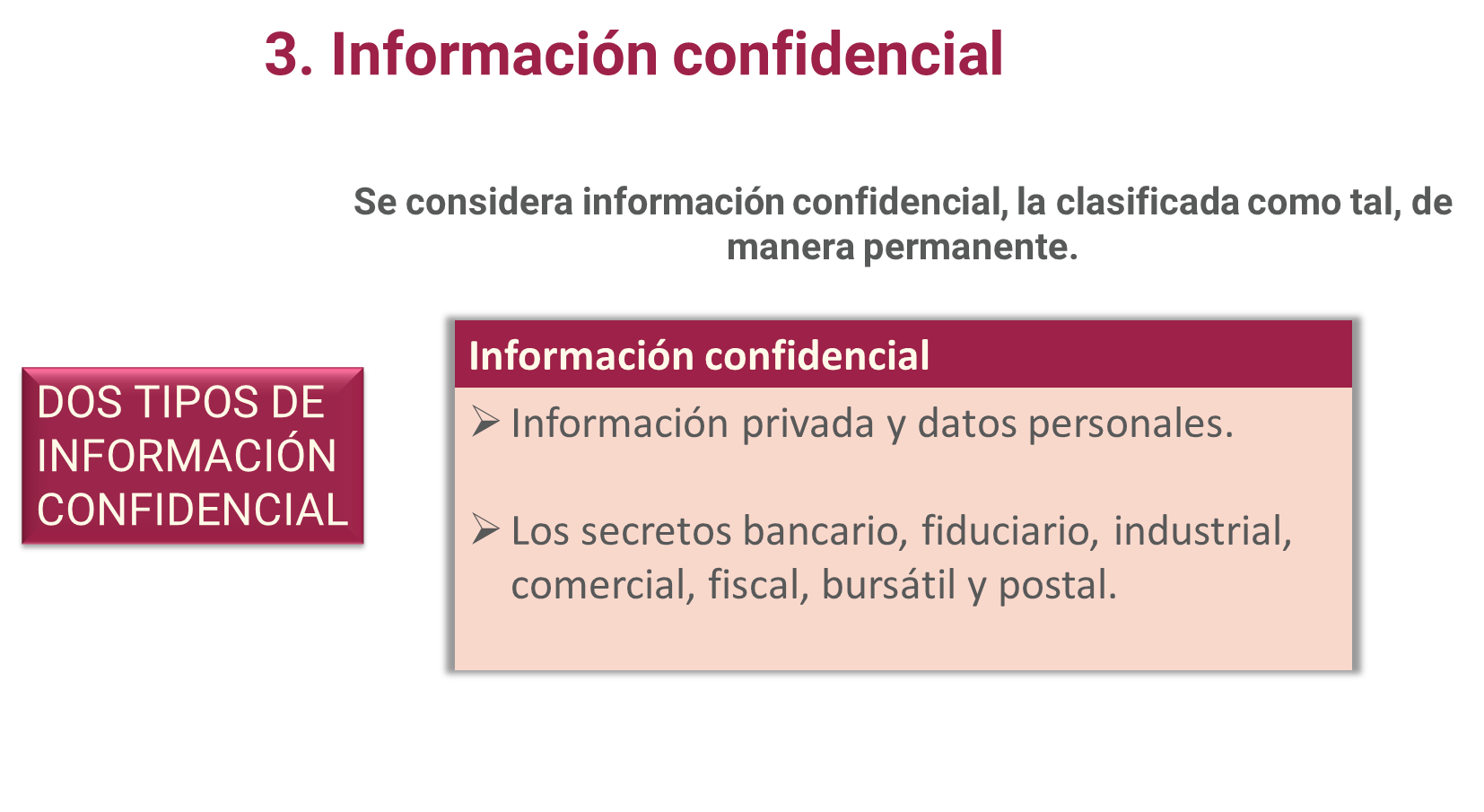 Definición de Dato personal
Cualquier información concerniente a una persona física o jurídica colectiva identificada o identificable establecida en cualquier formato o modalidad y que esté almacenada en los sistemas y base de datos.
Tipos de datos personales
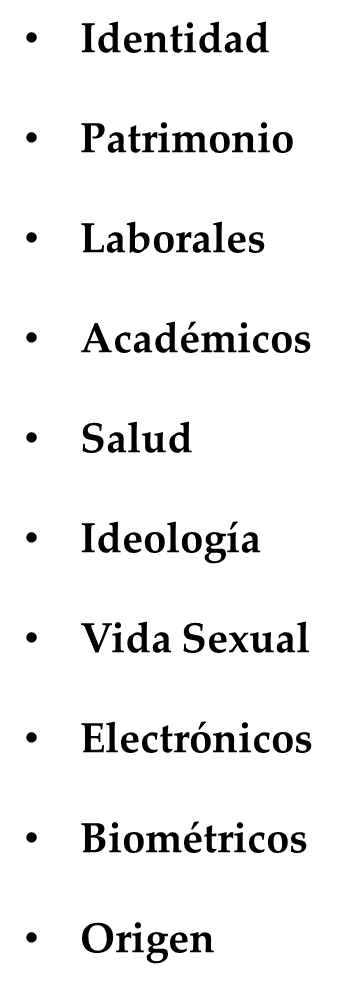 Como servidores públicos, hay datos públicos y datos confidenciales
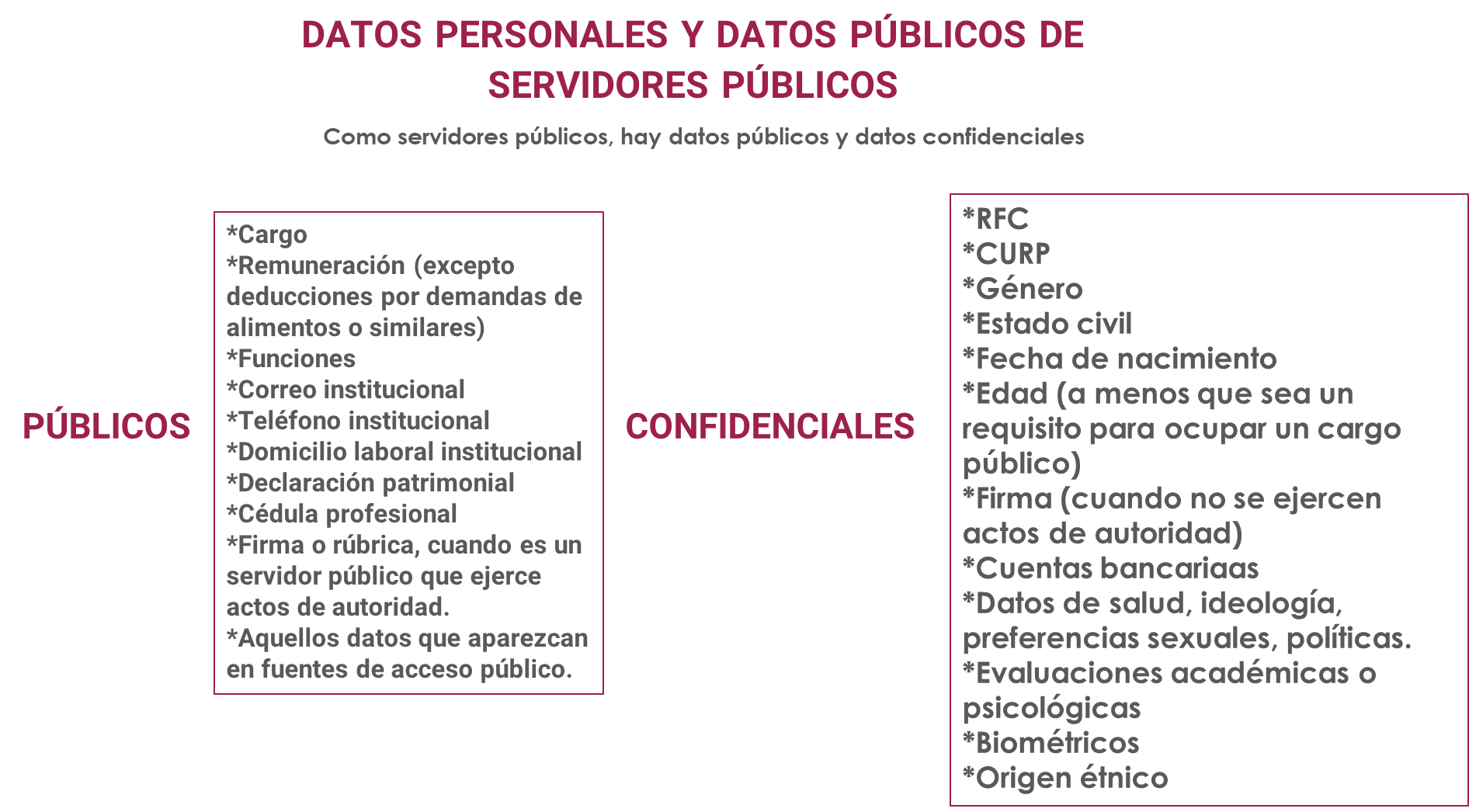 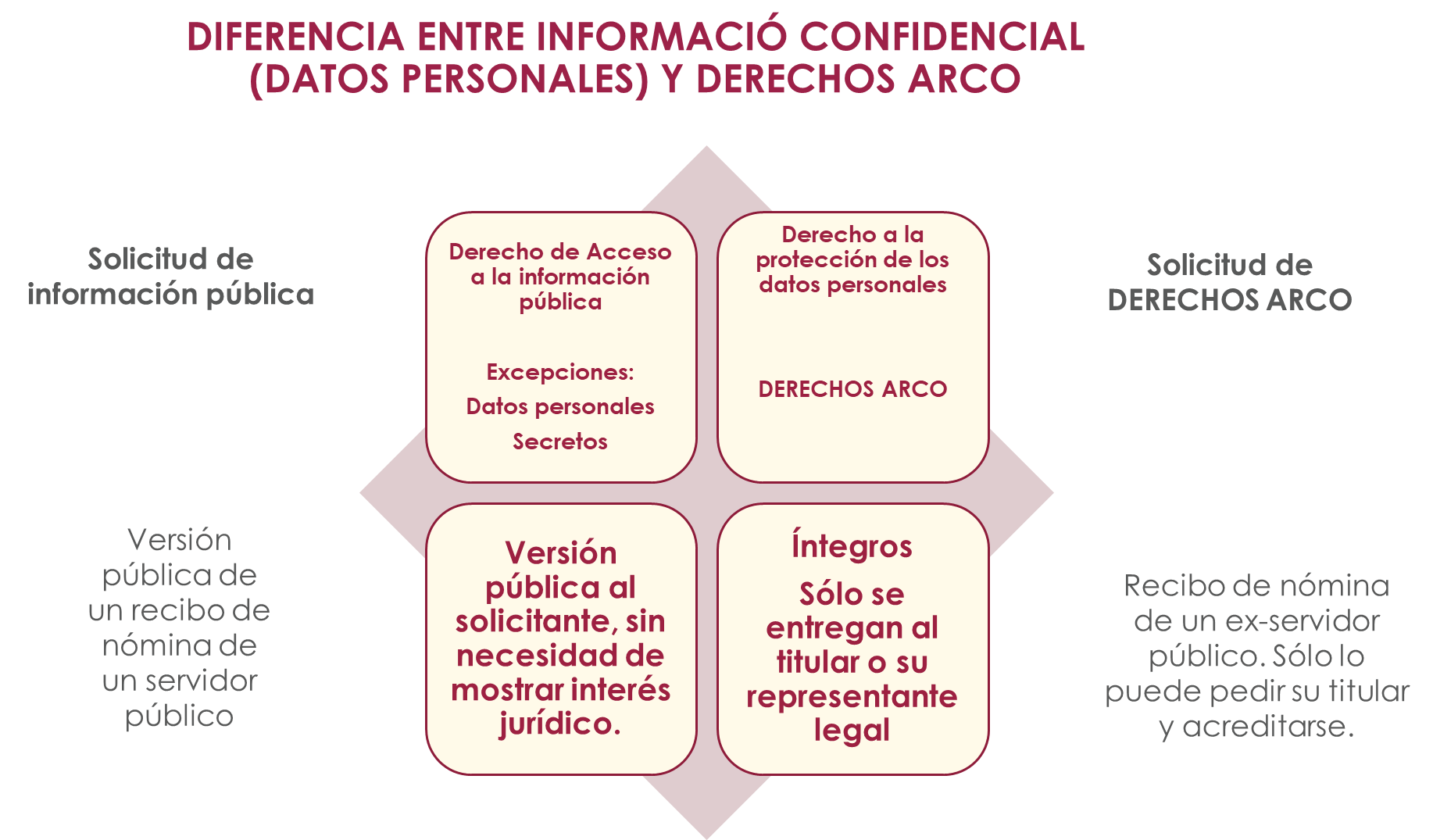 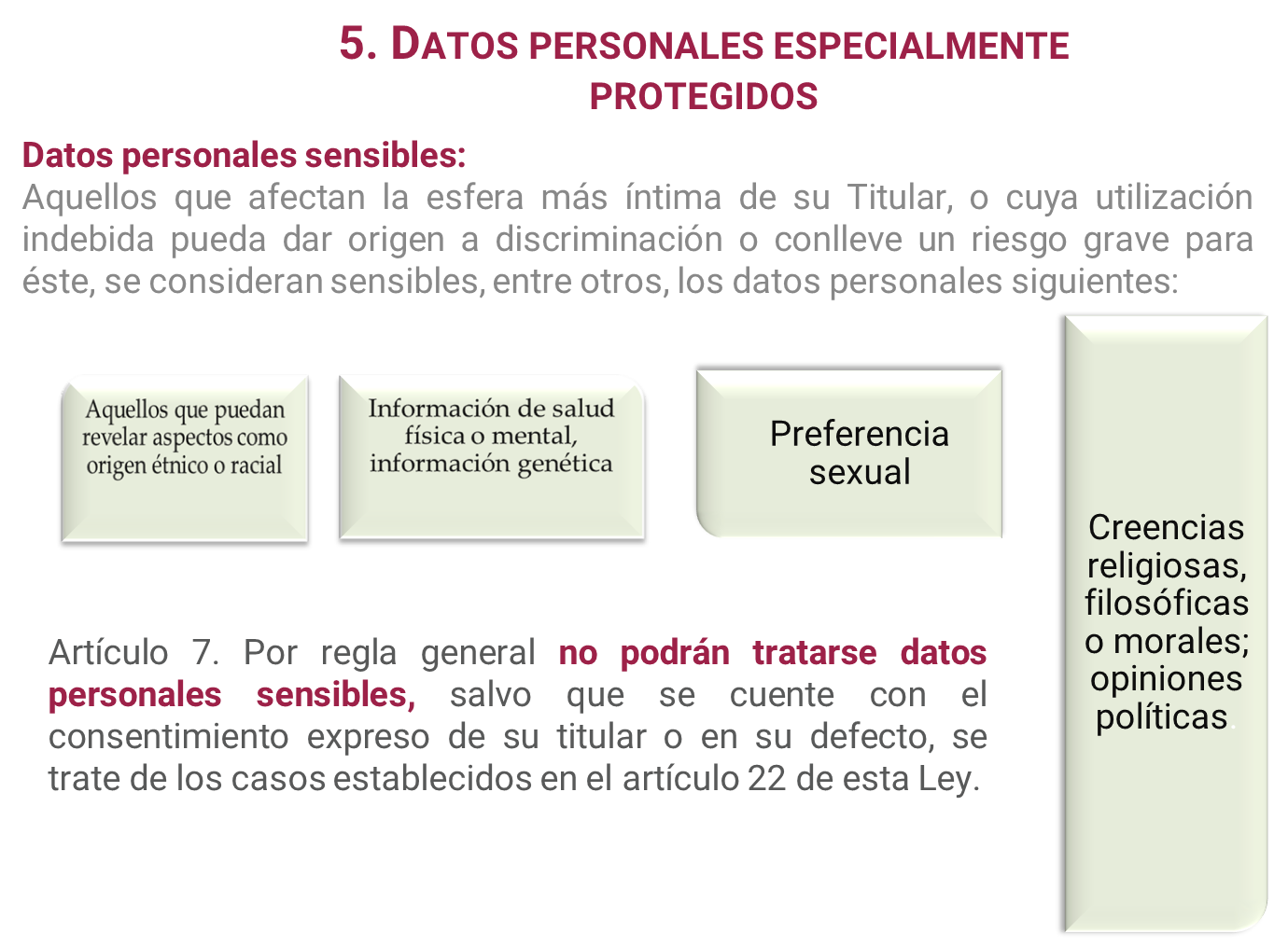 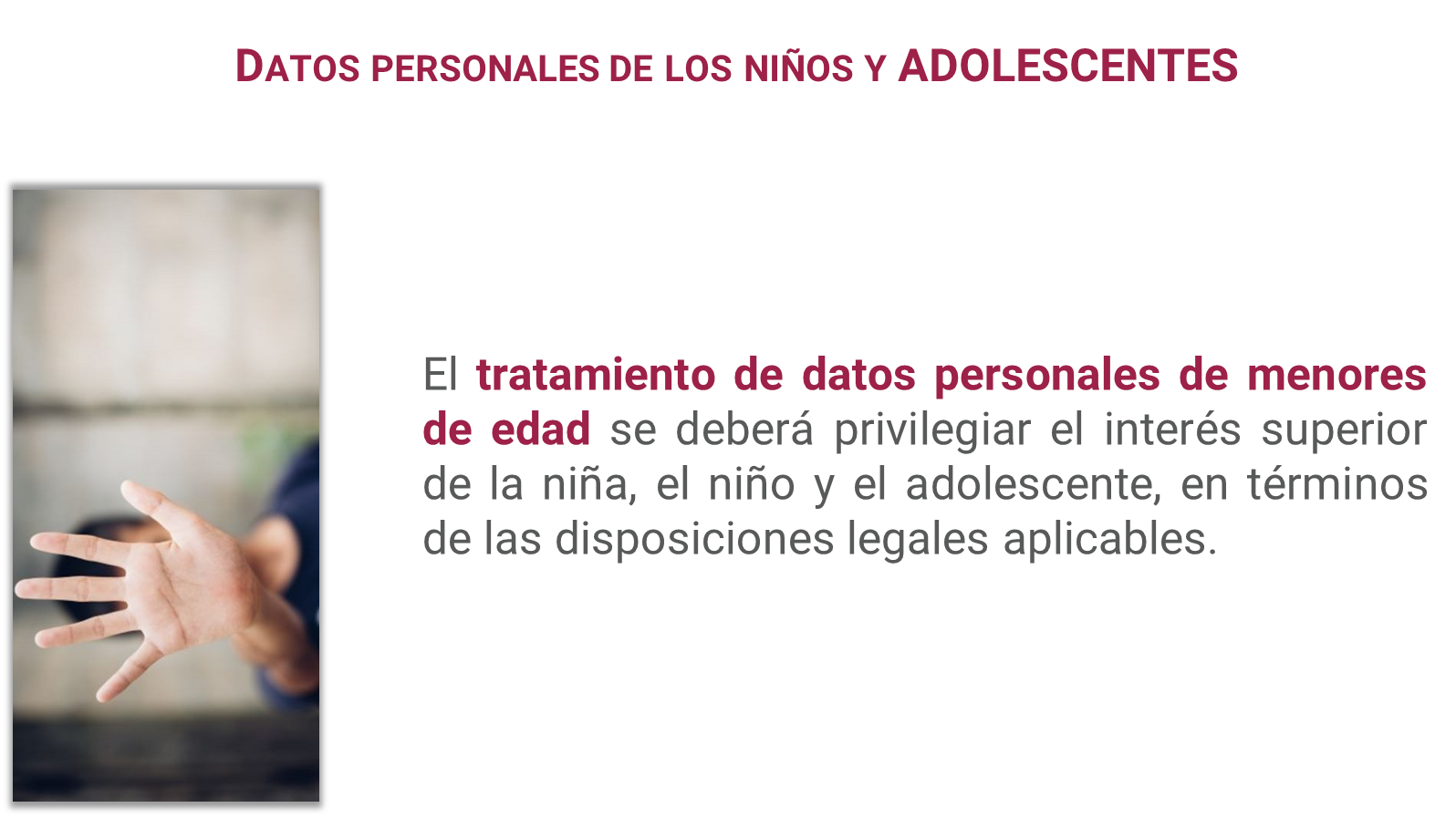 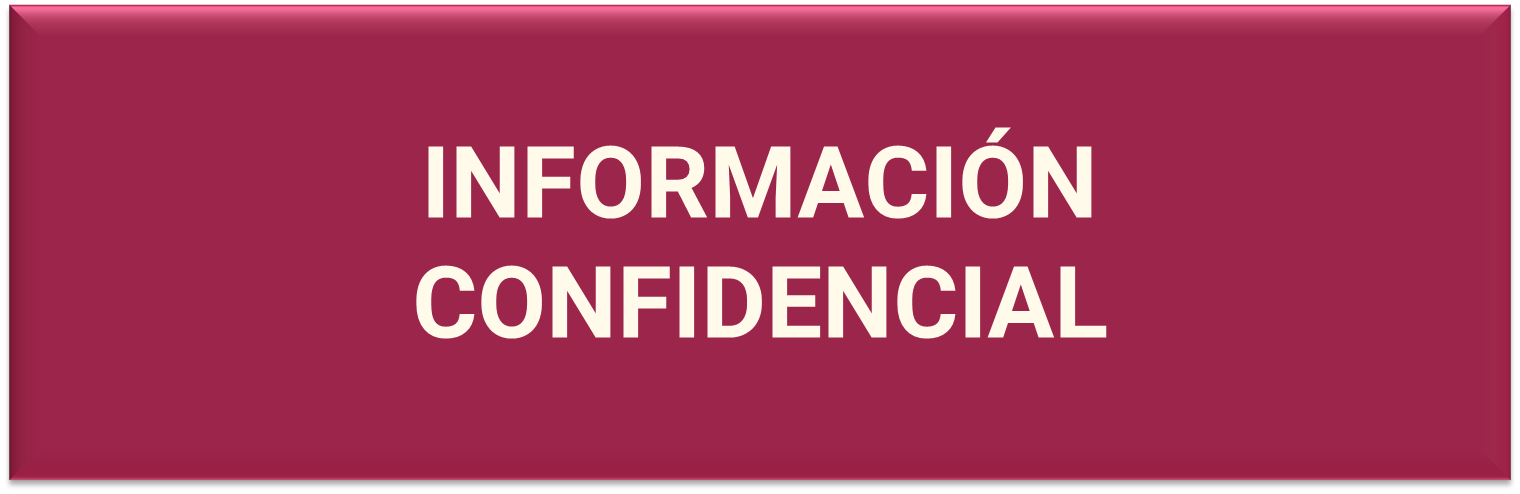 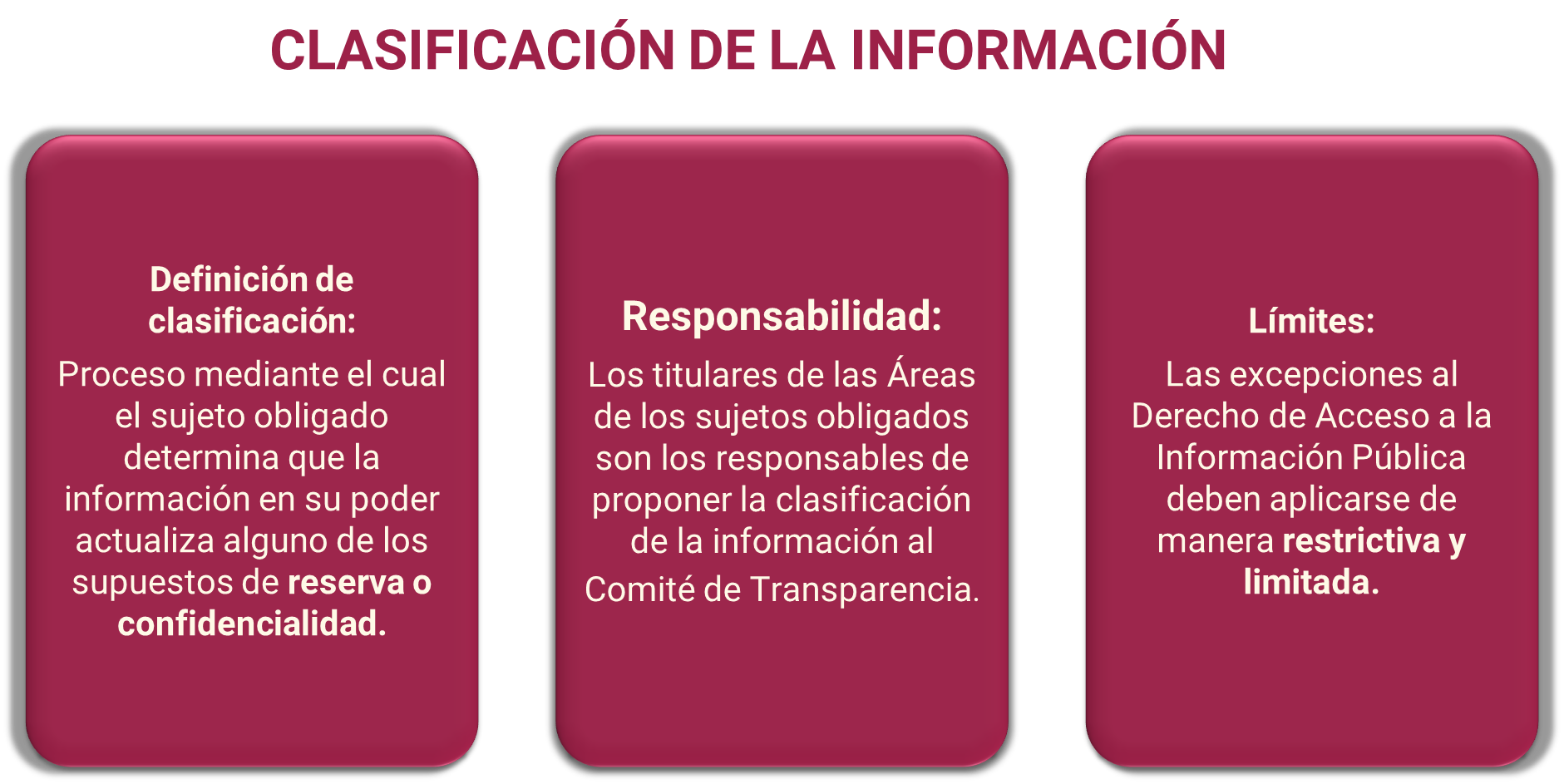 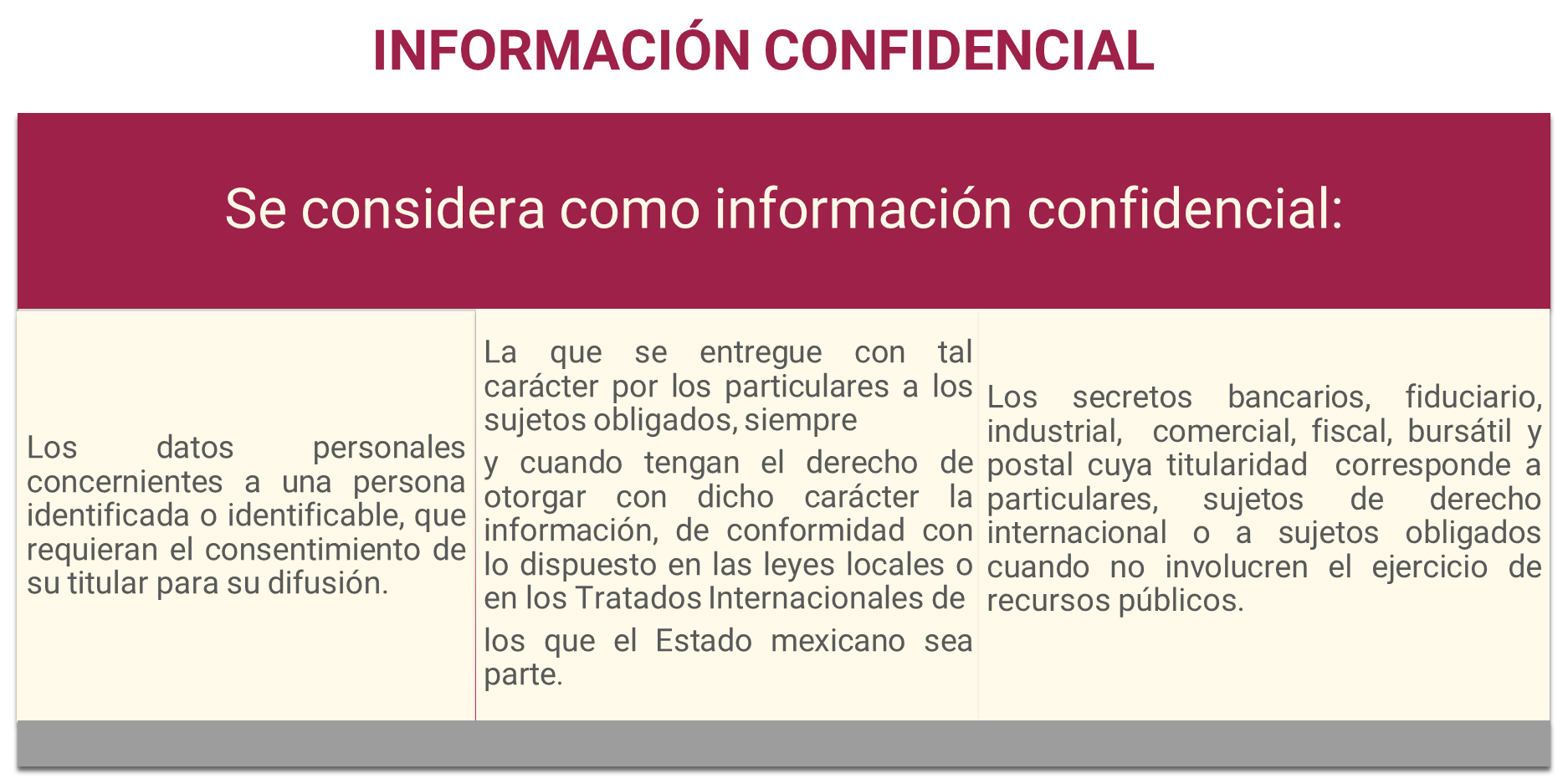 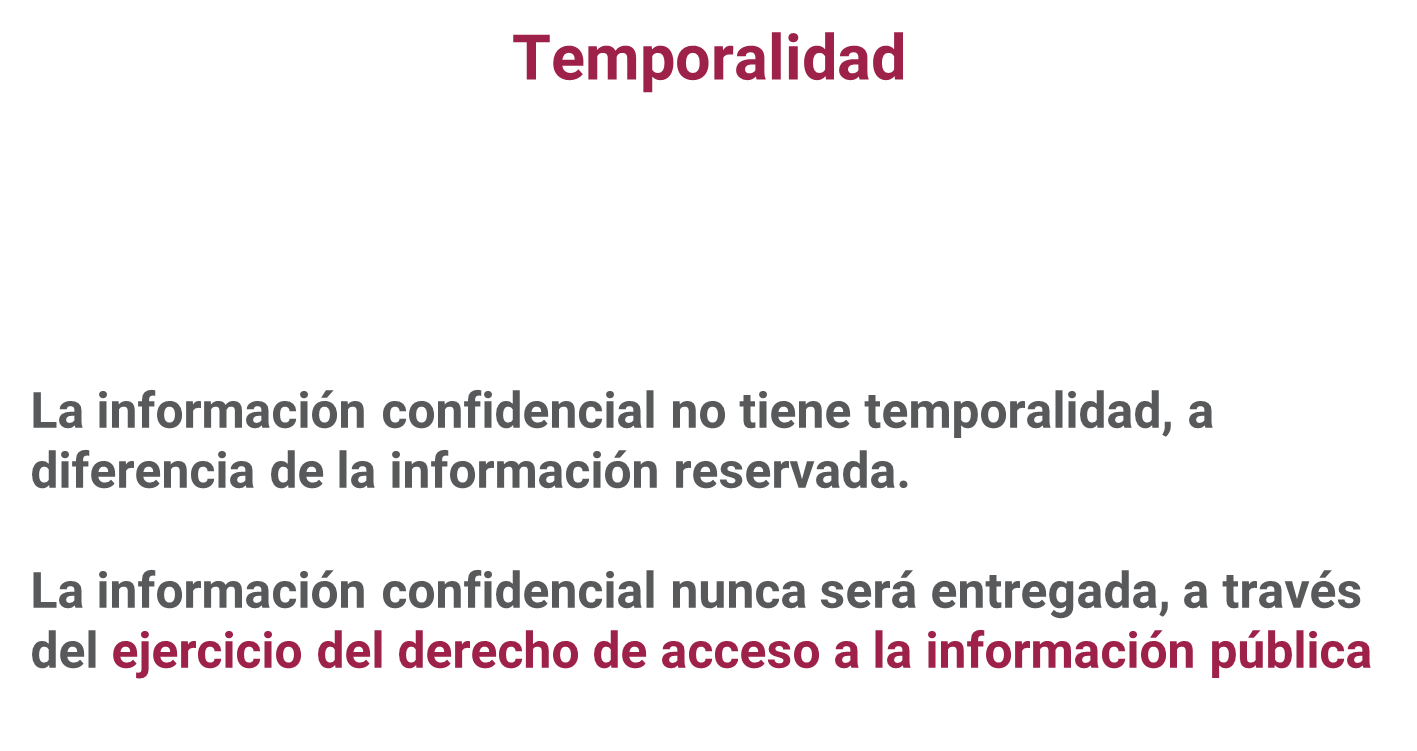 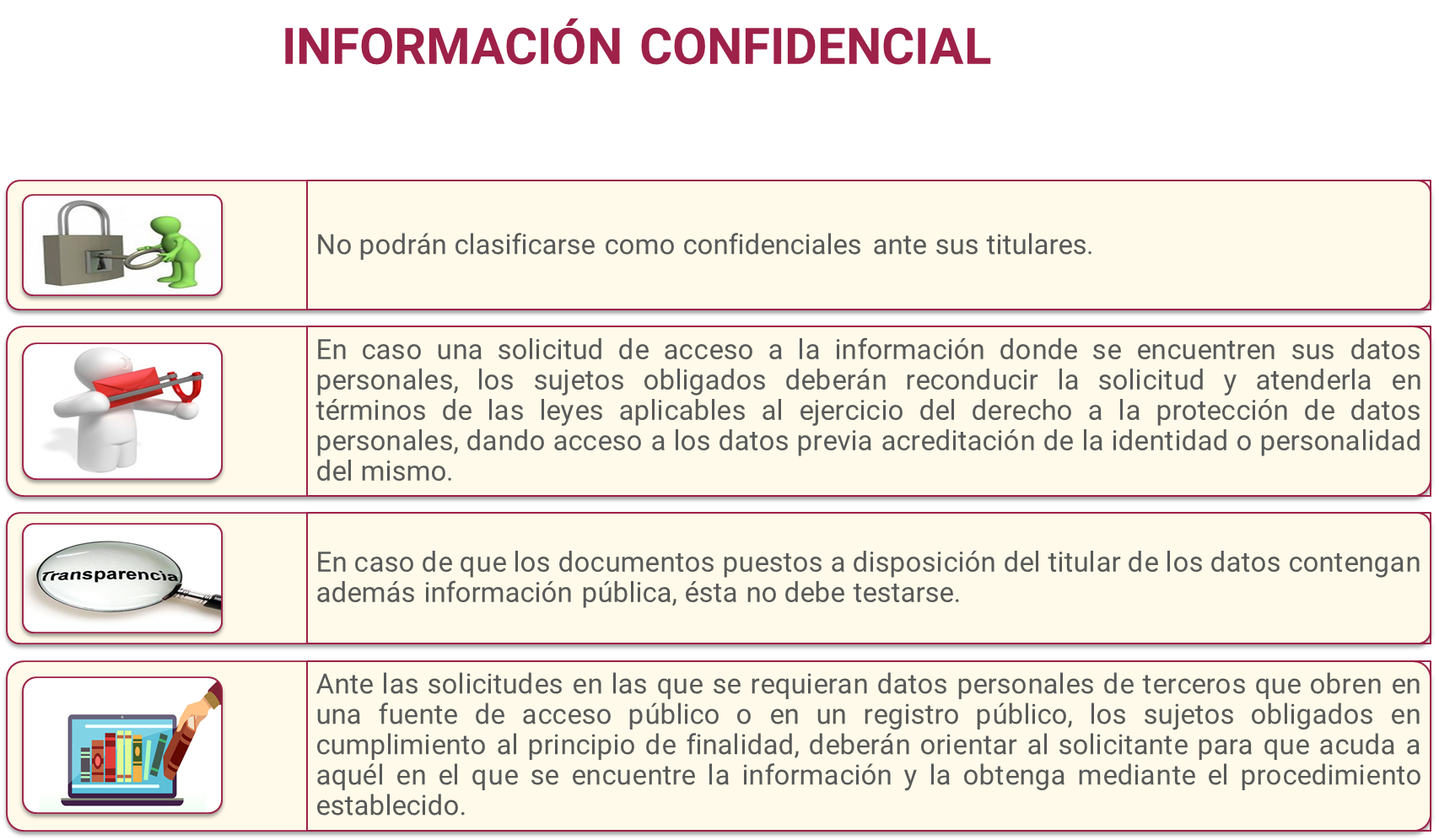 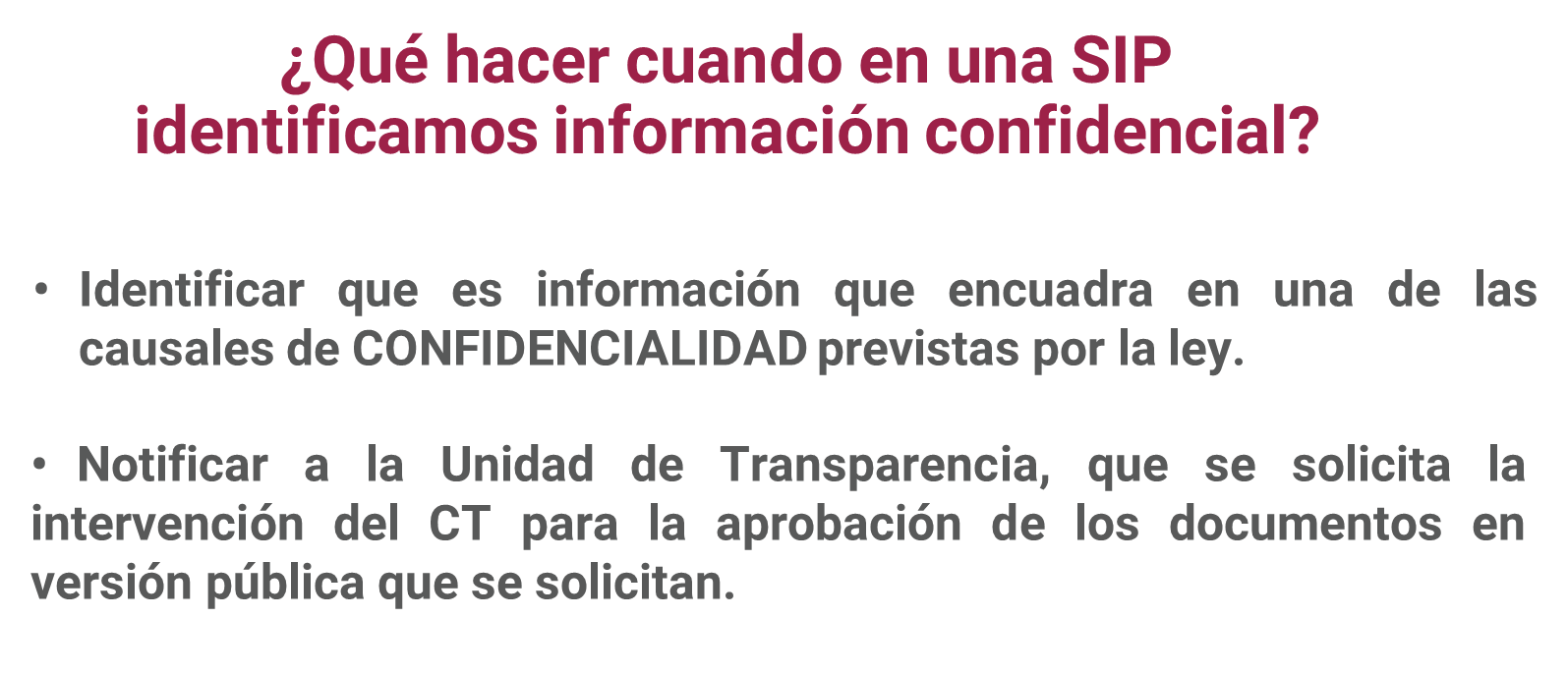 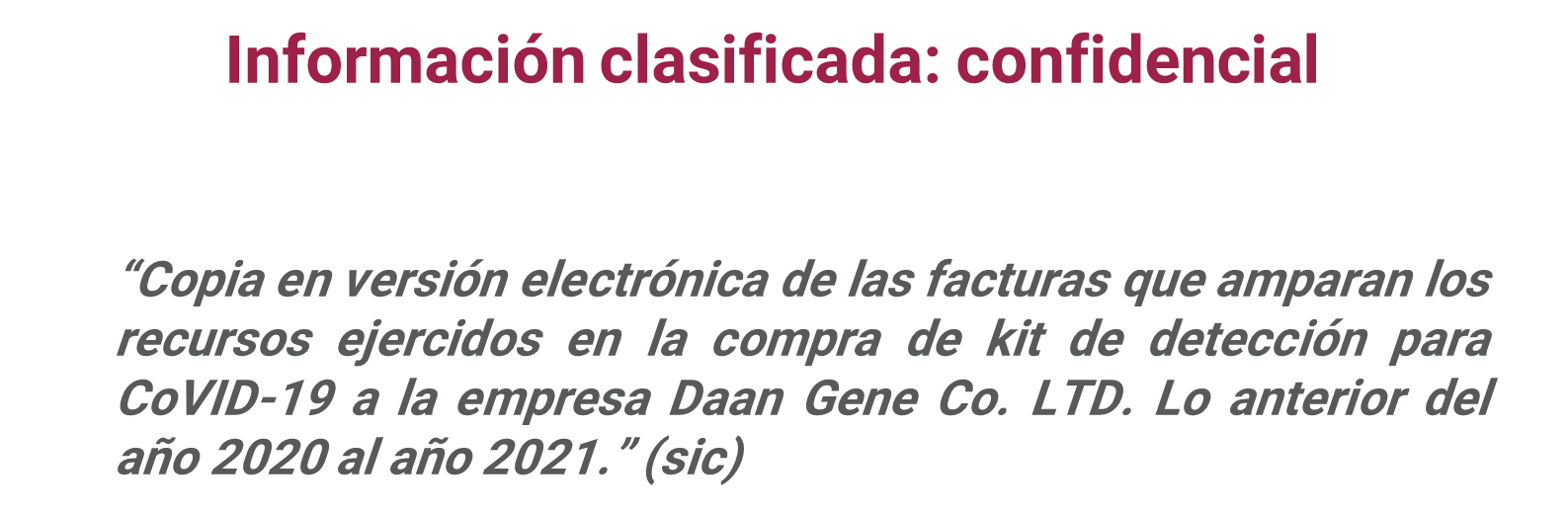 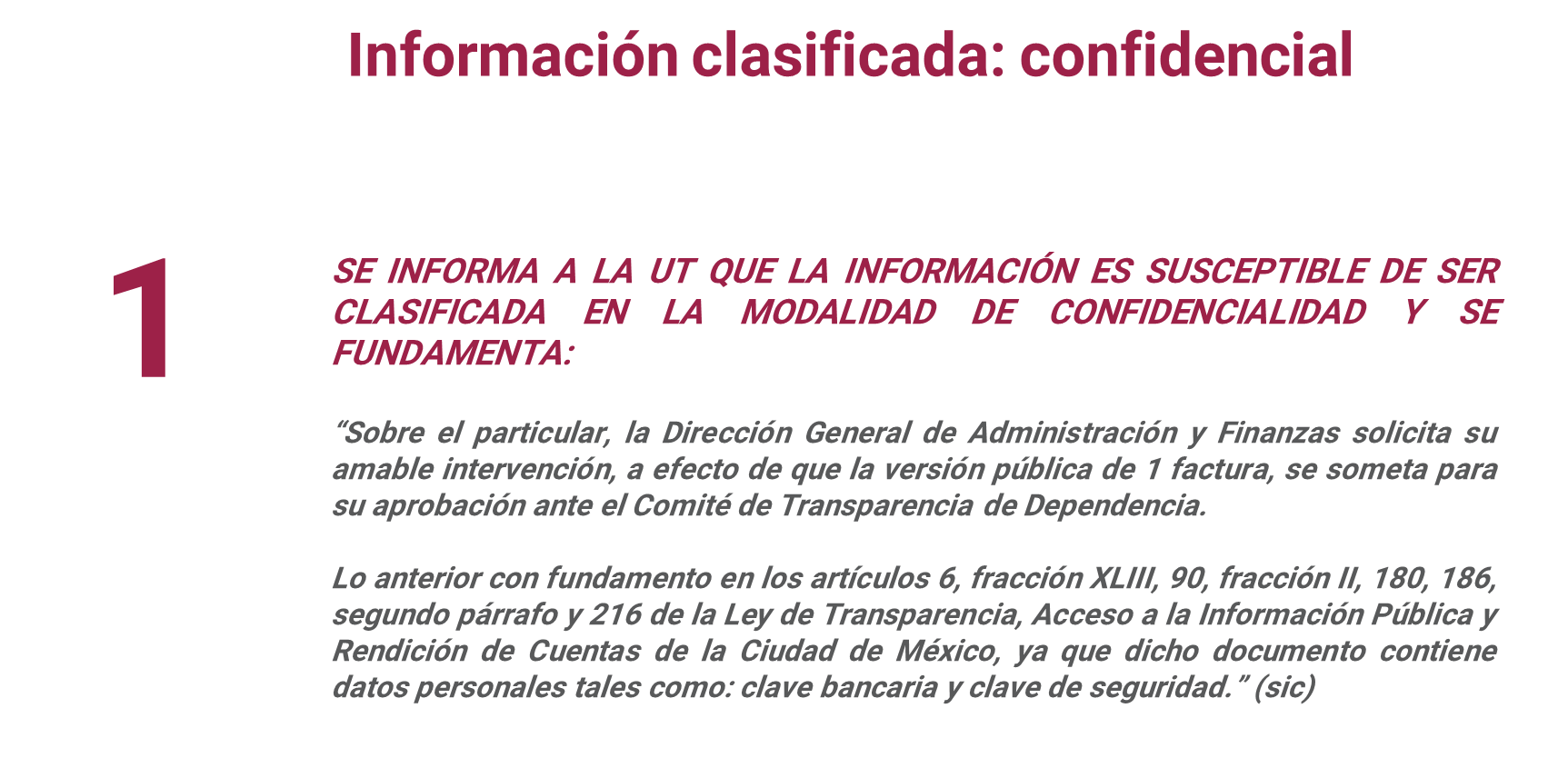 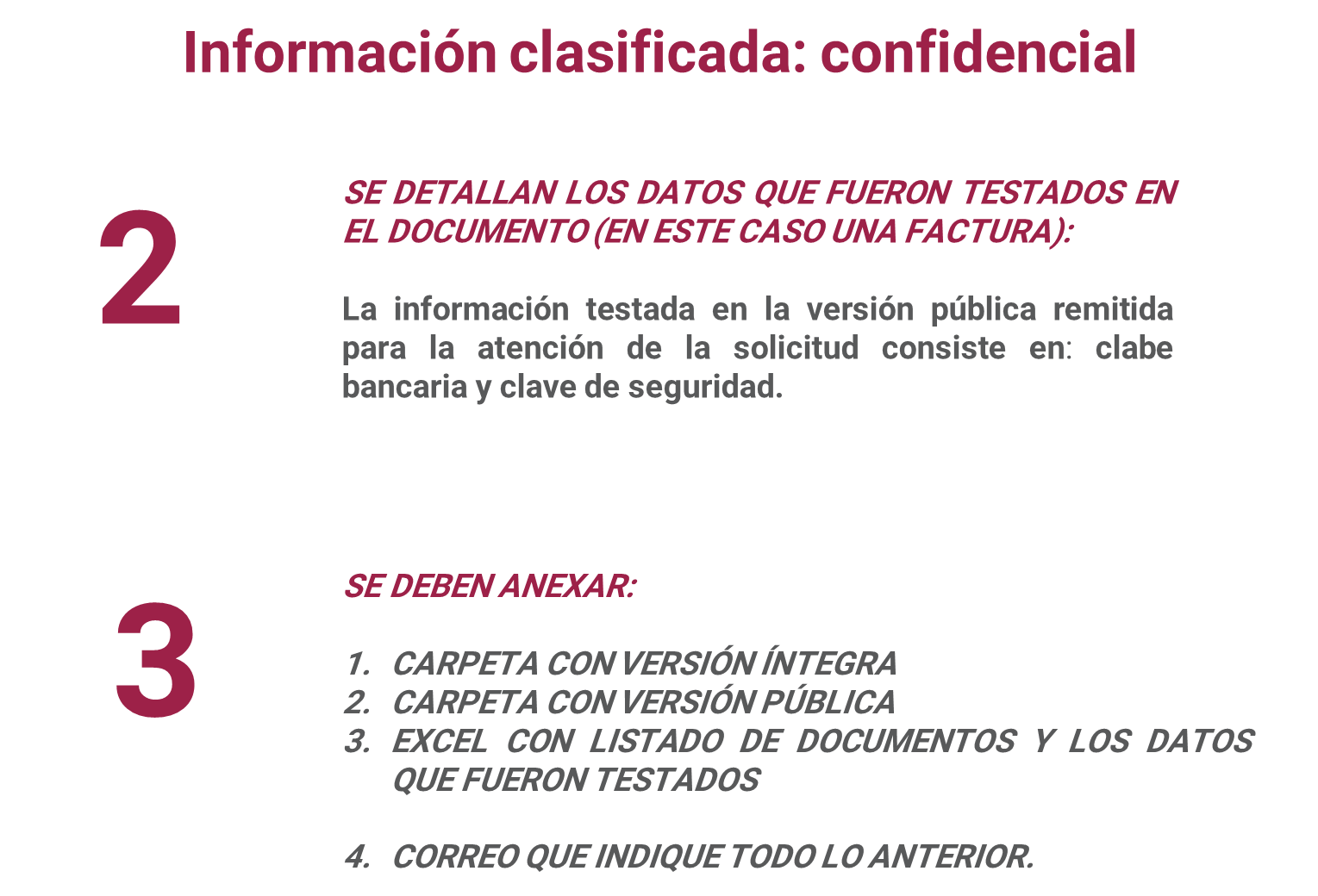 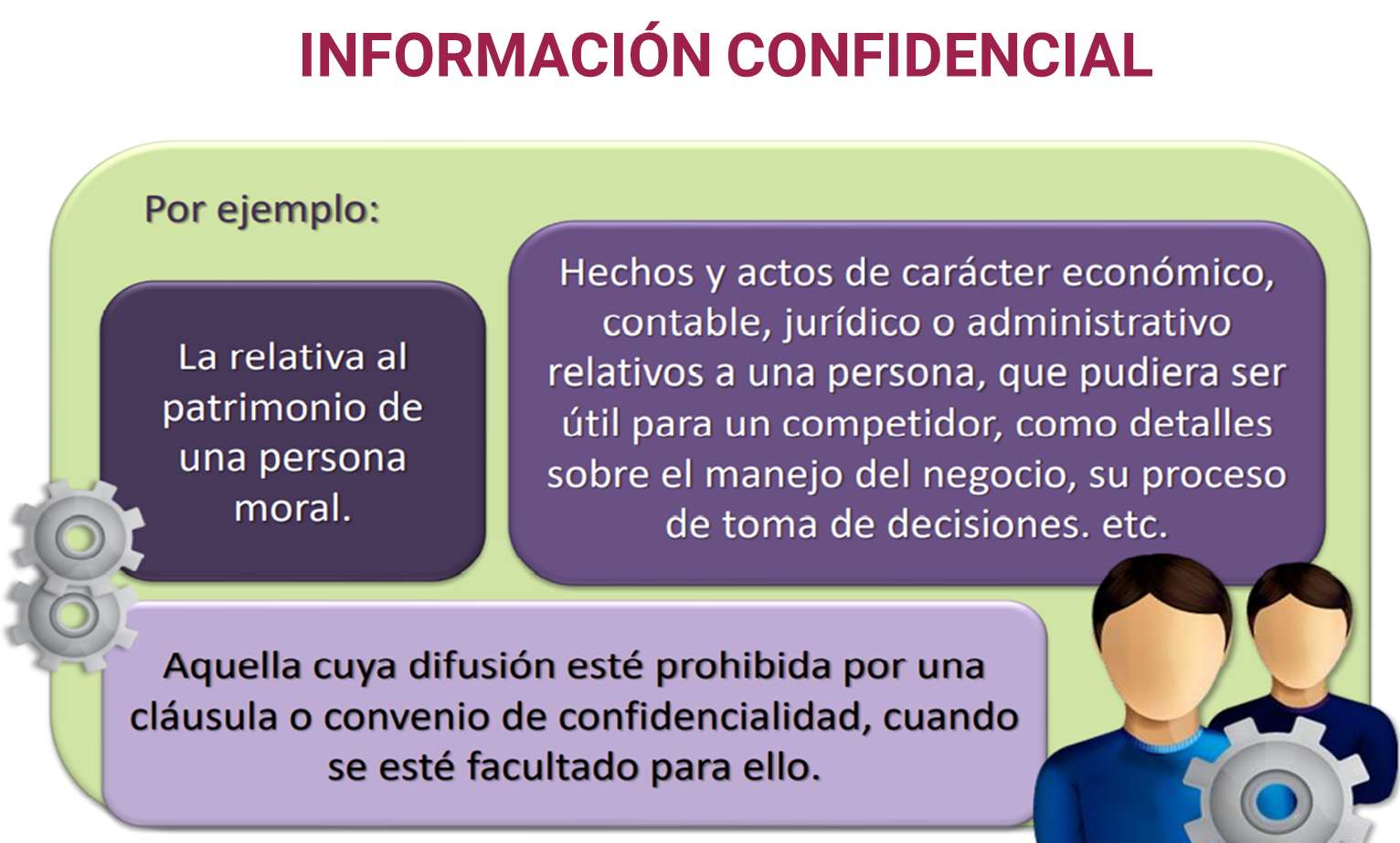 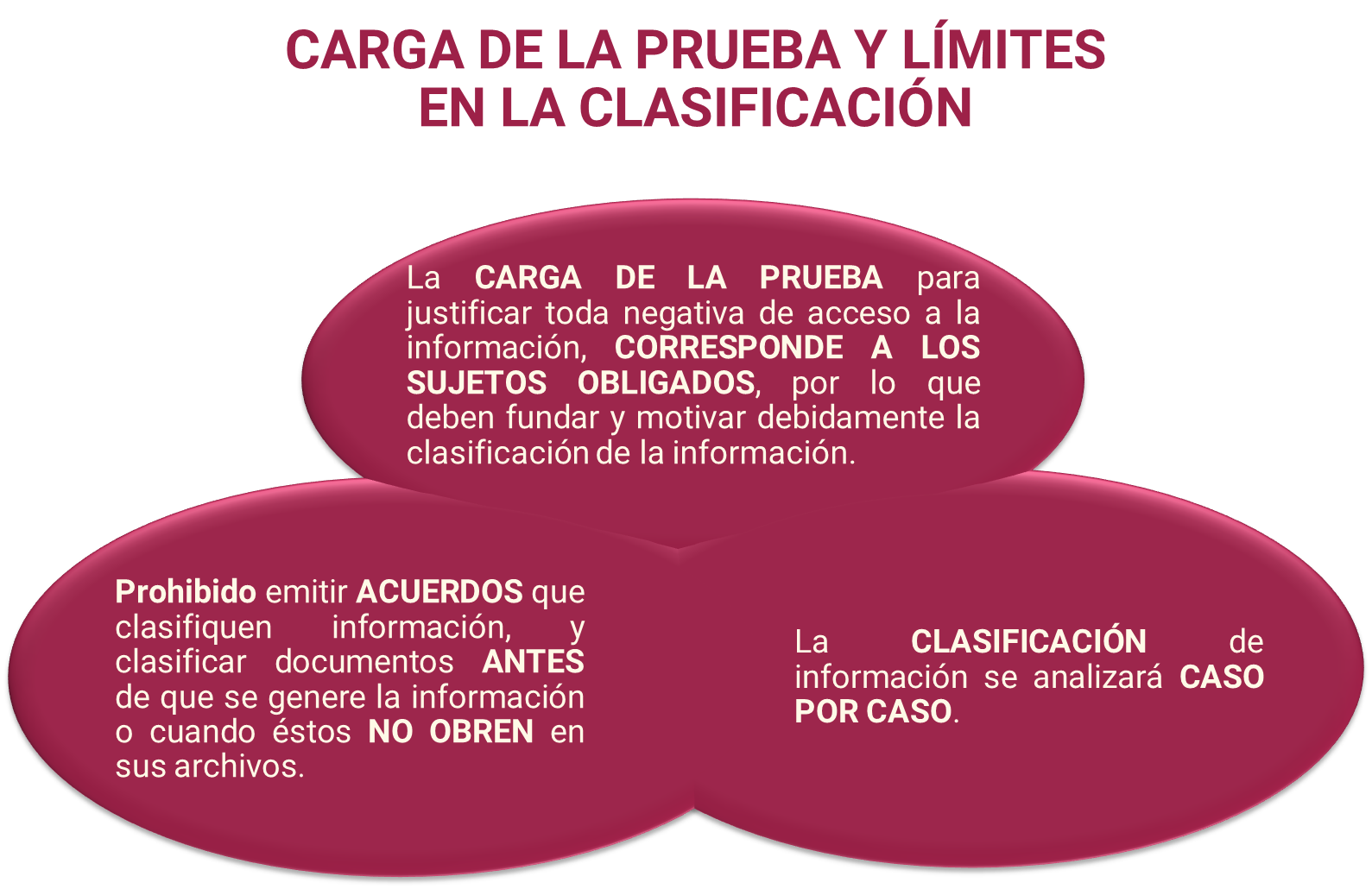 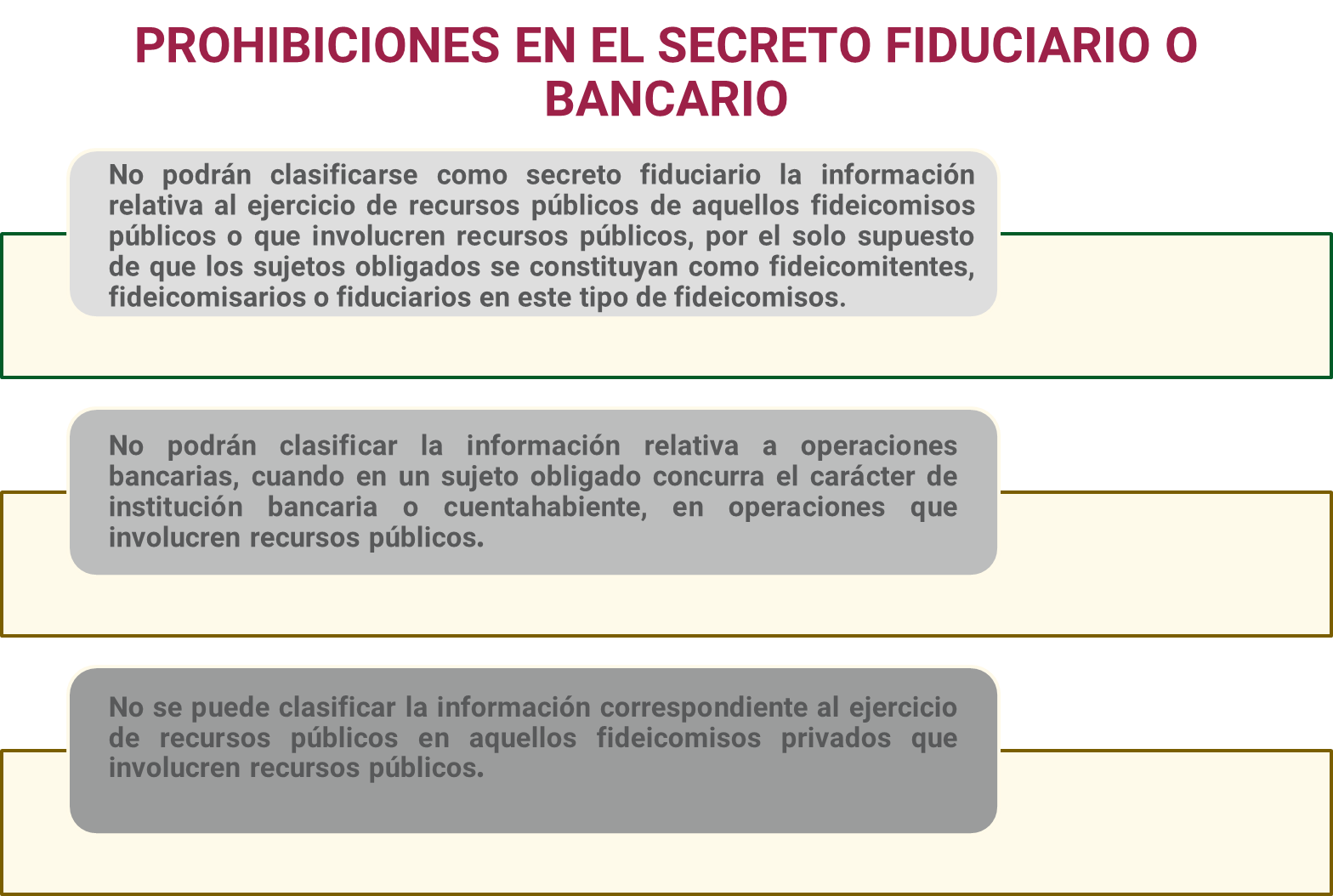 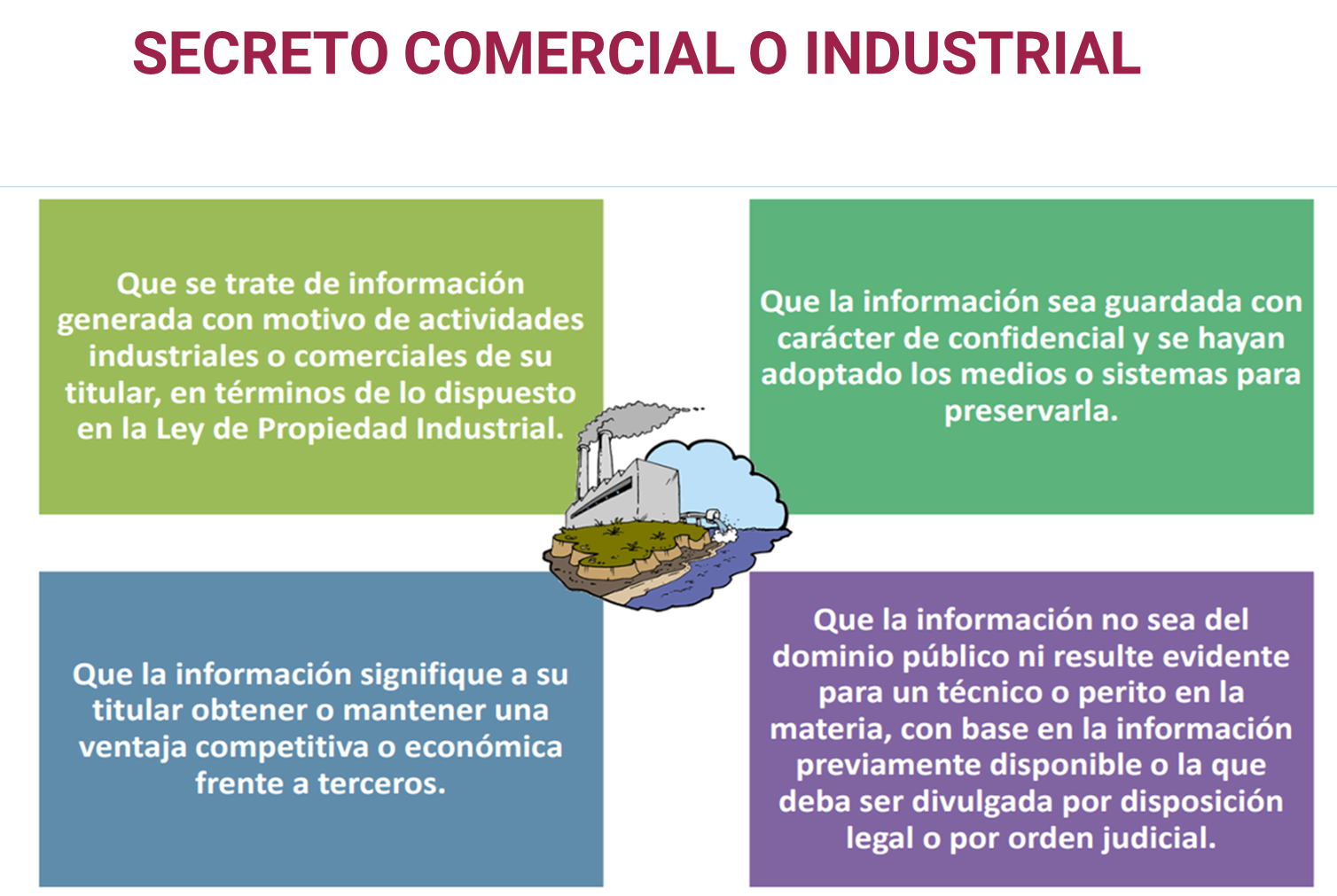 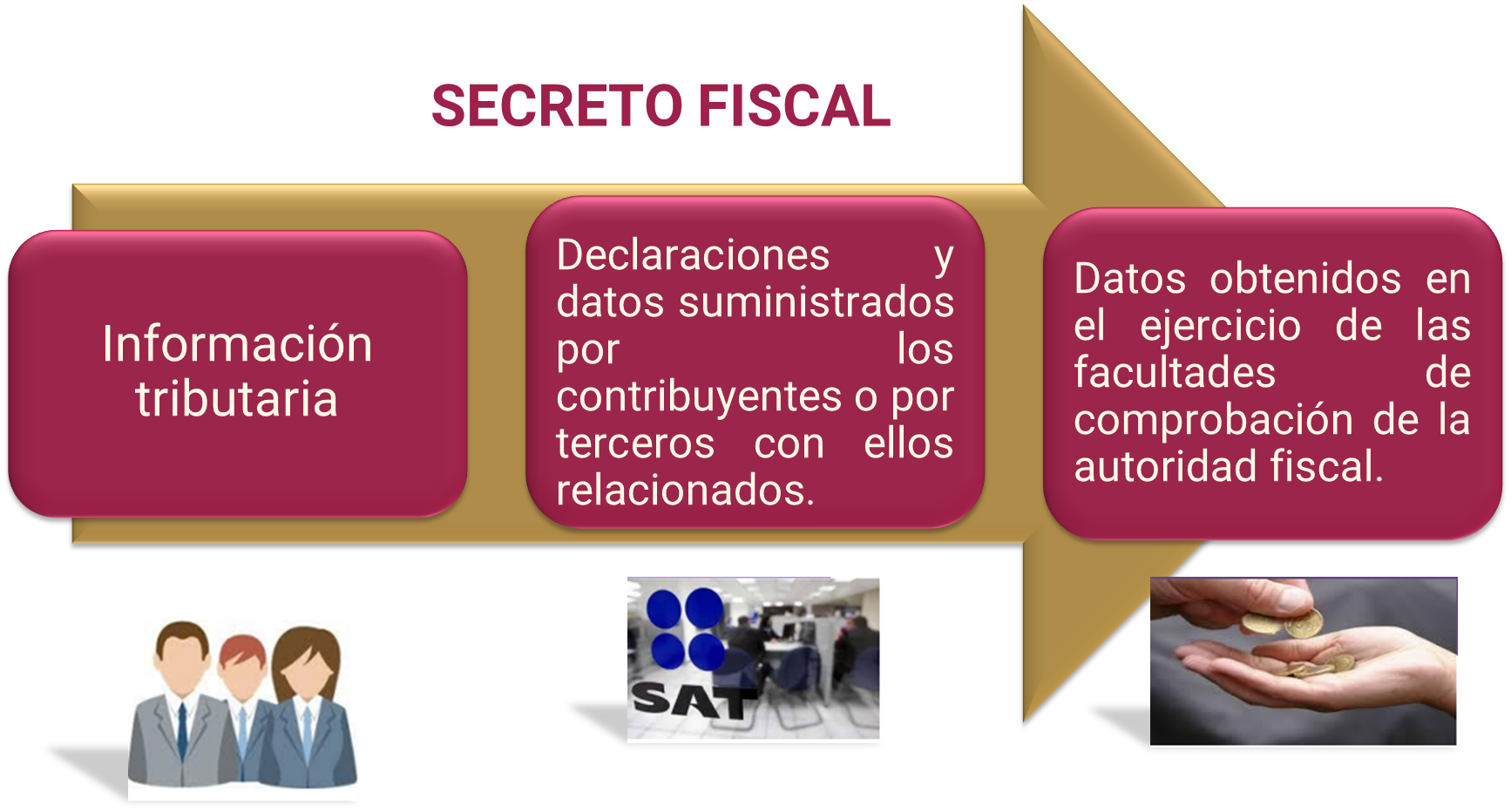 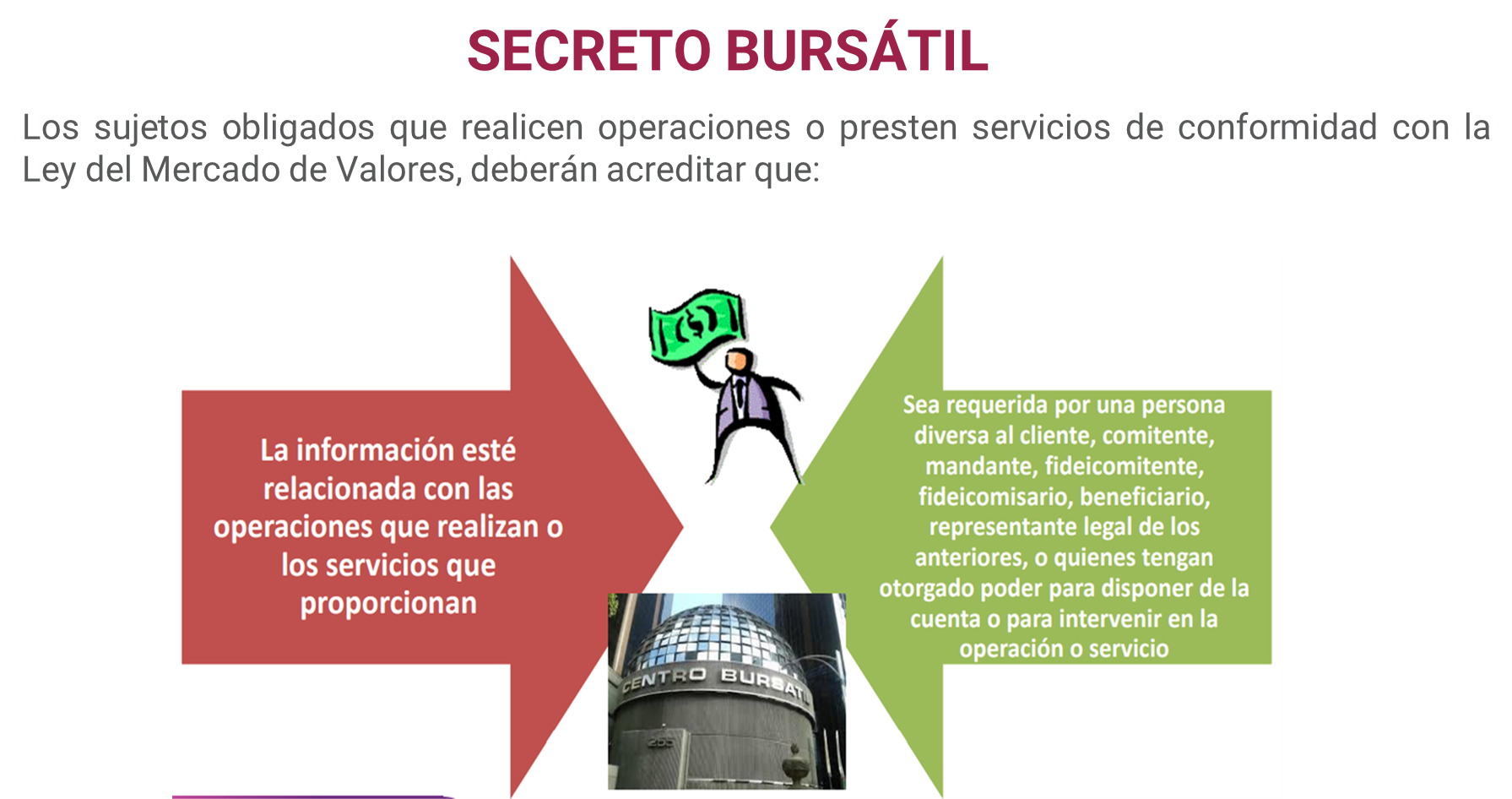 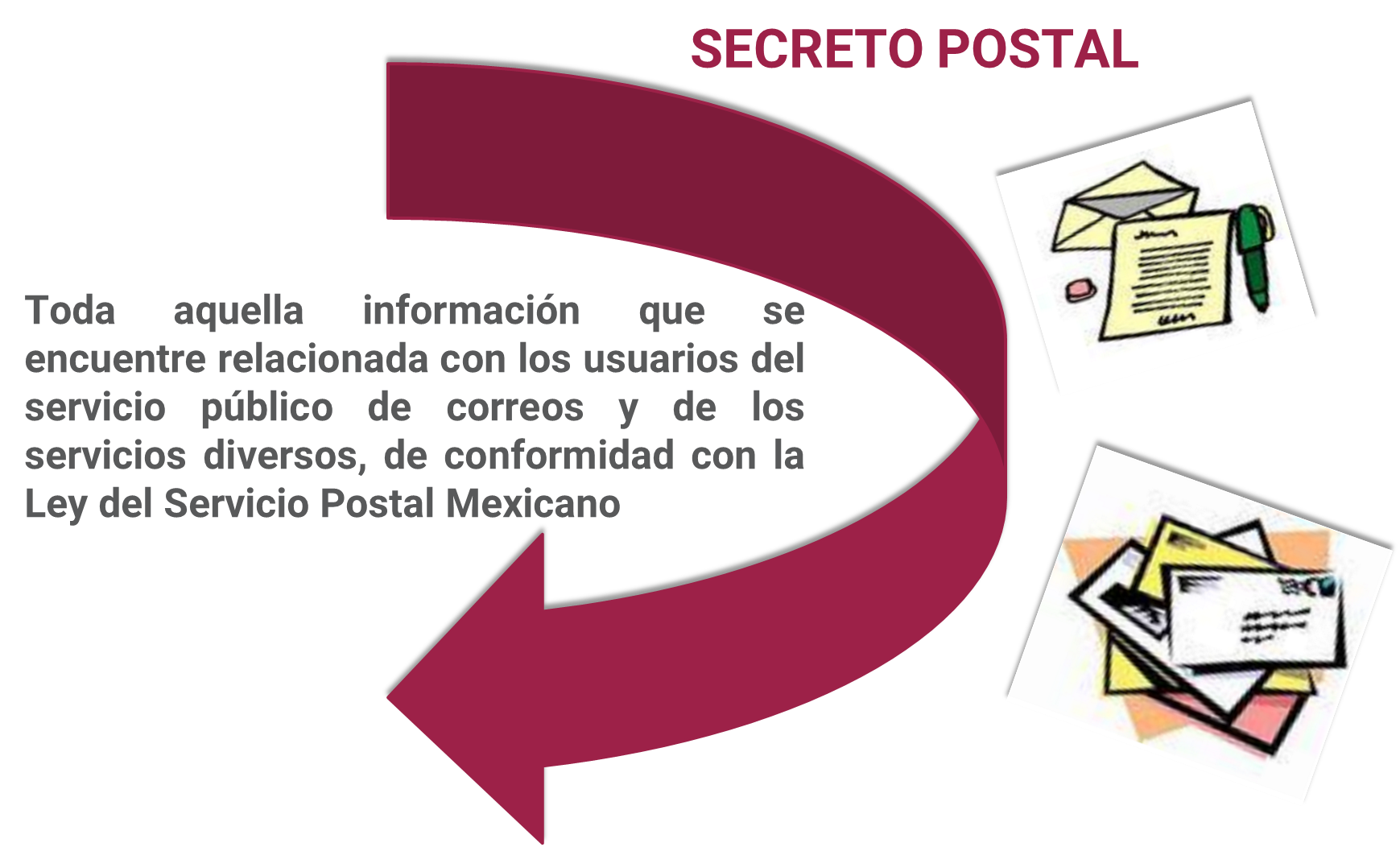 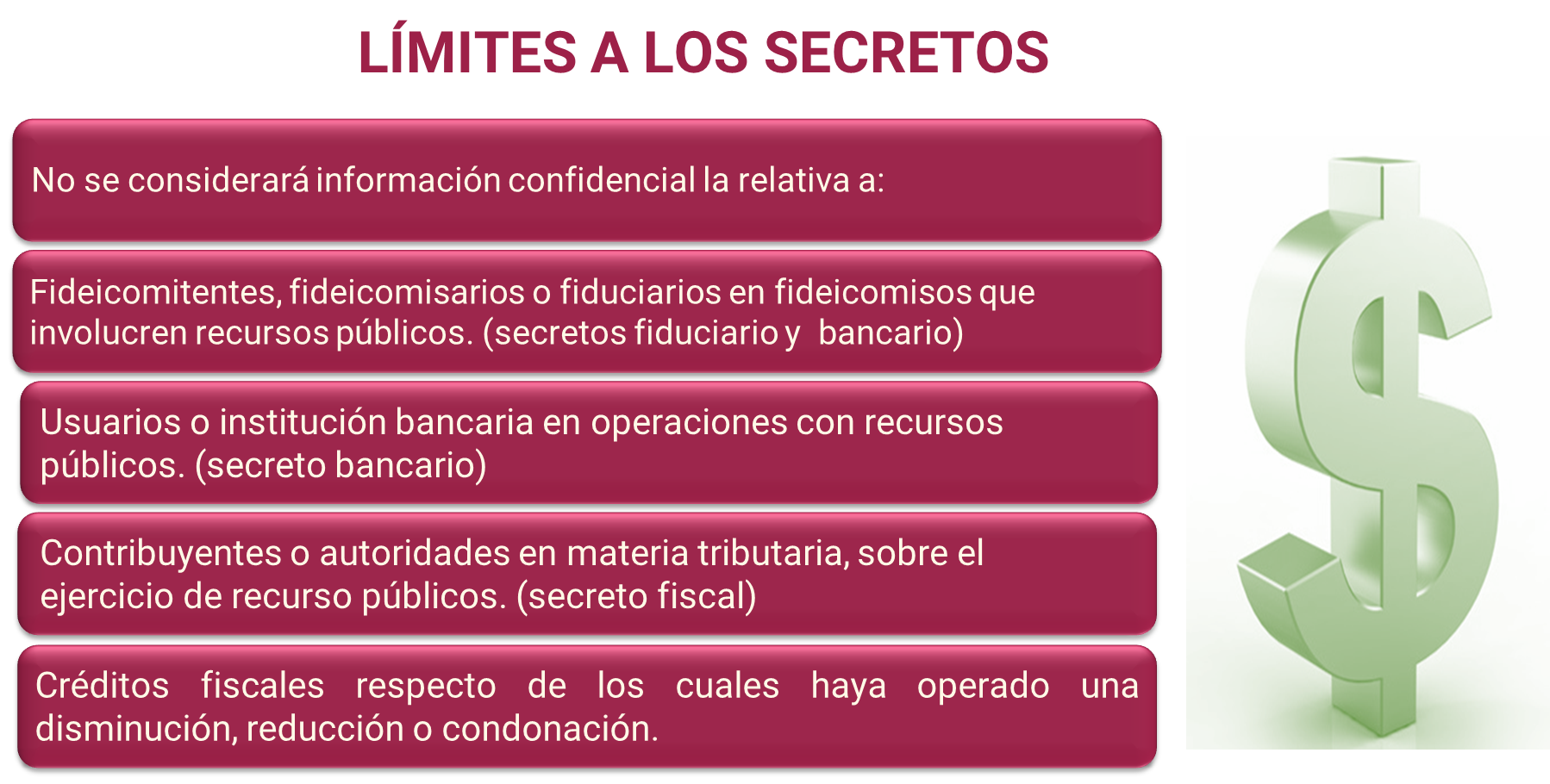 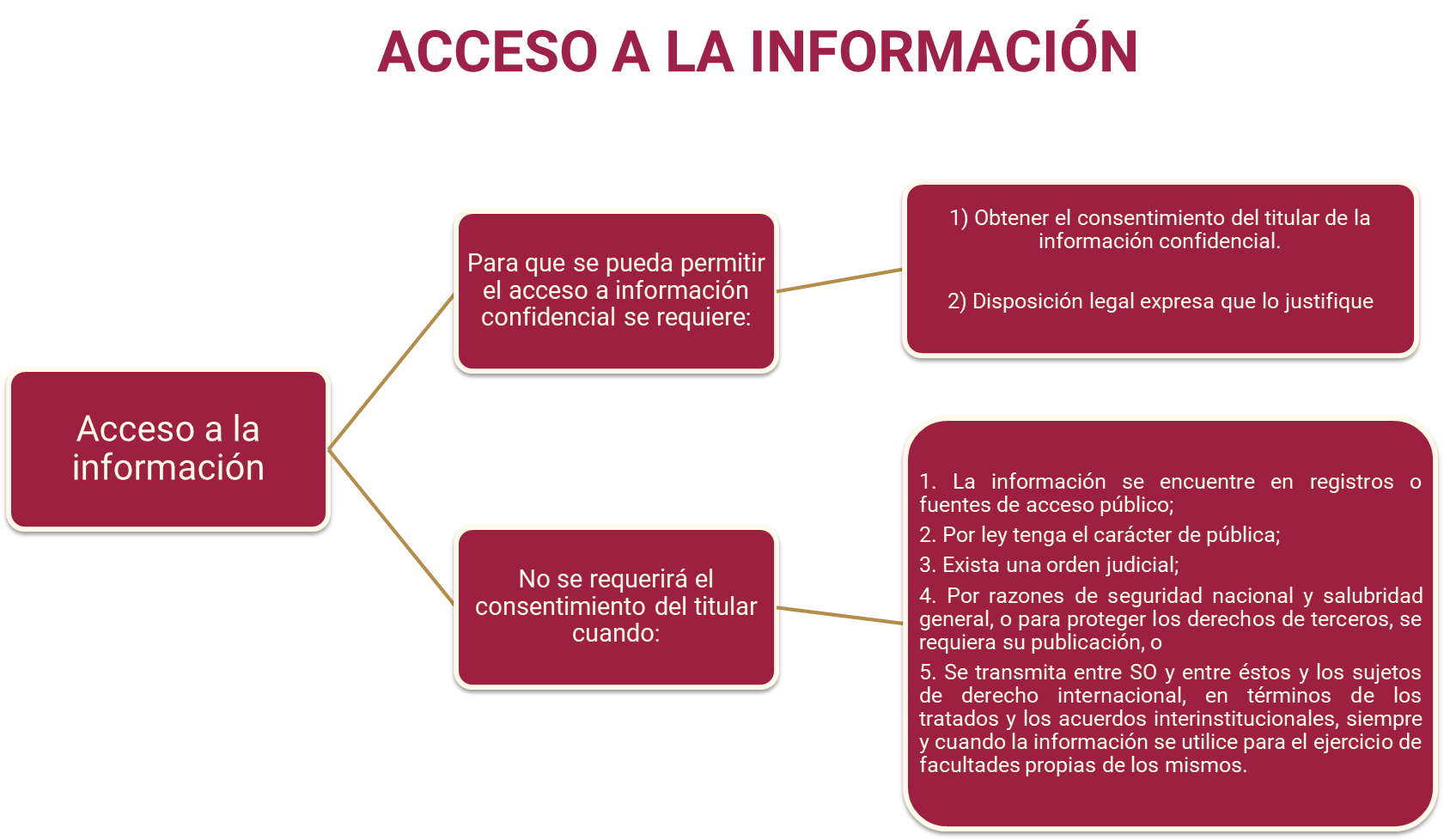 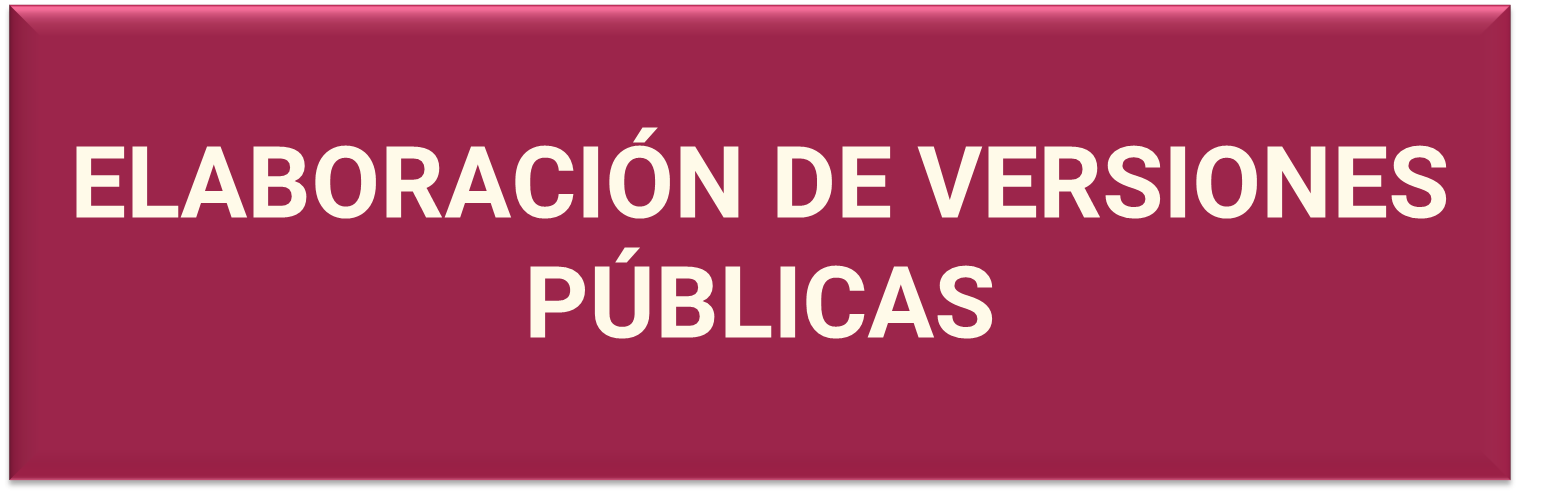 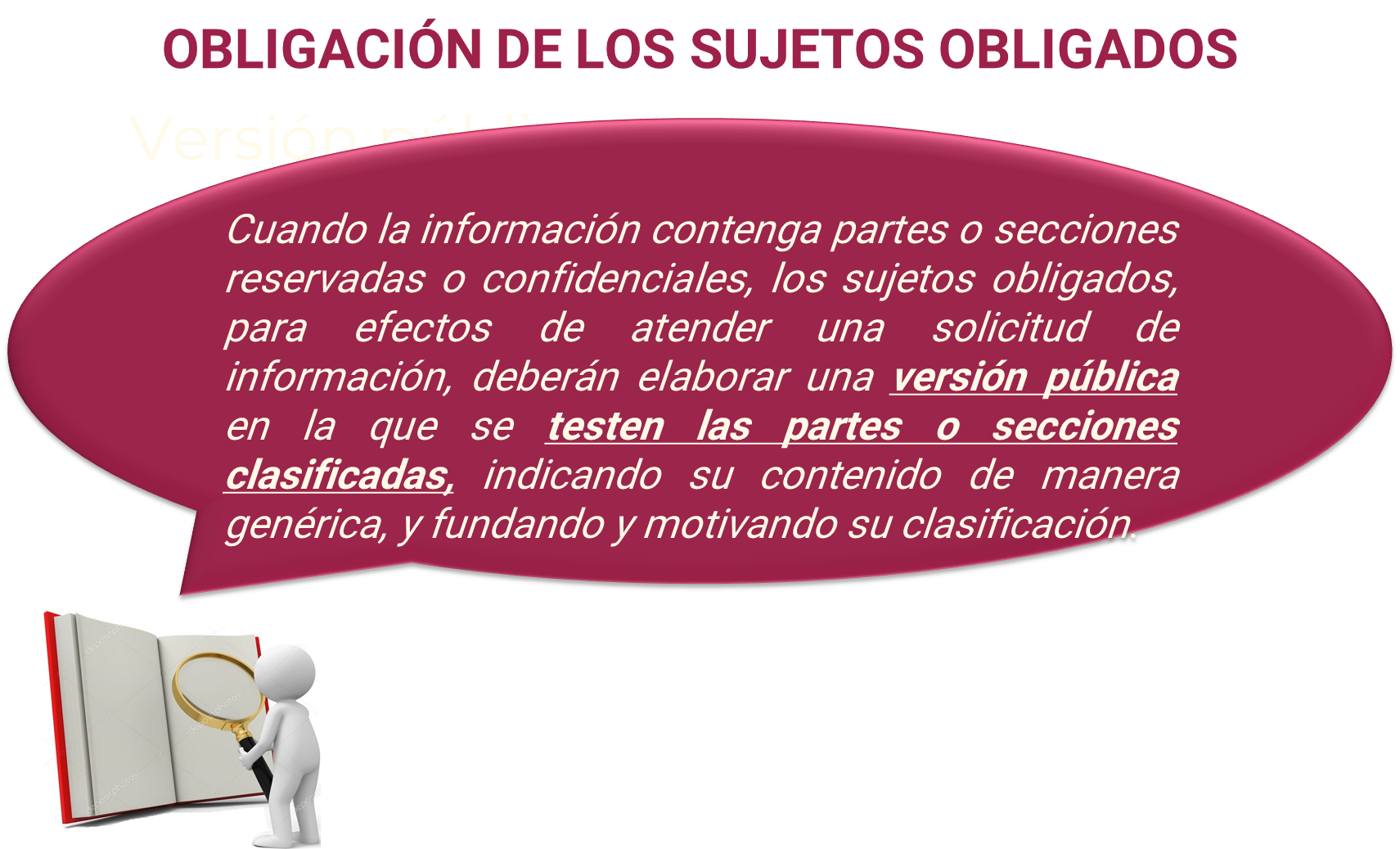 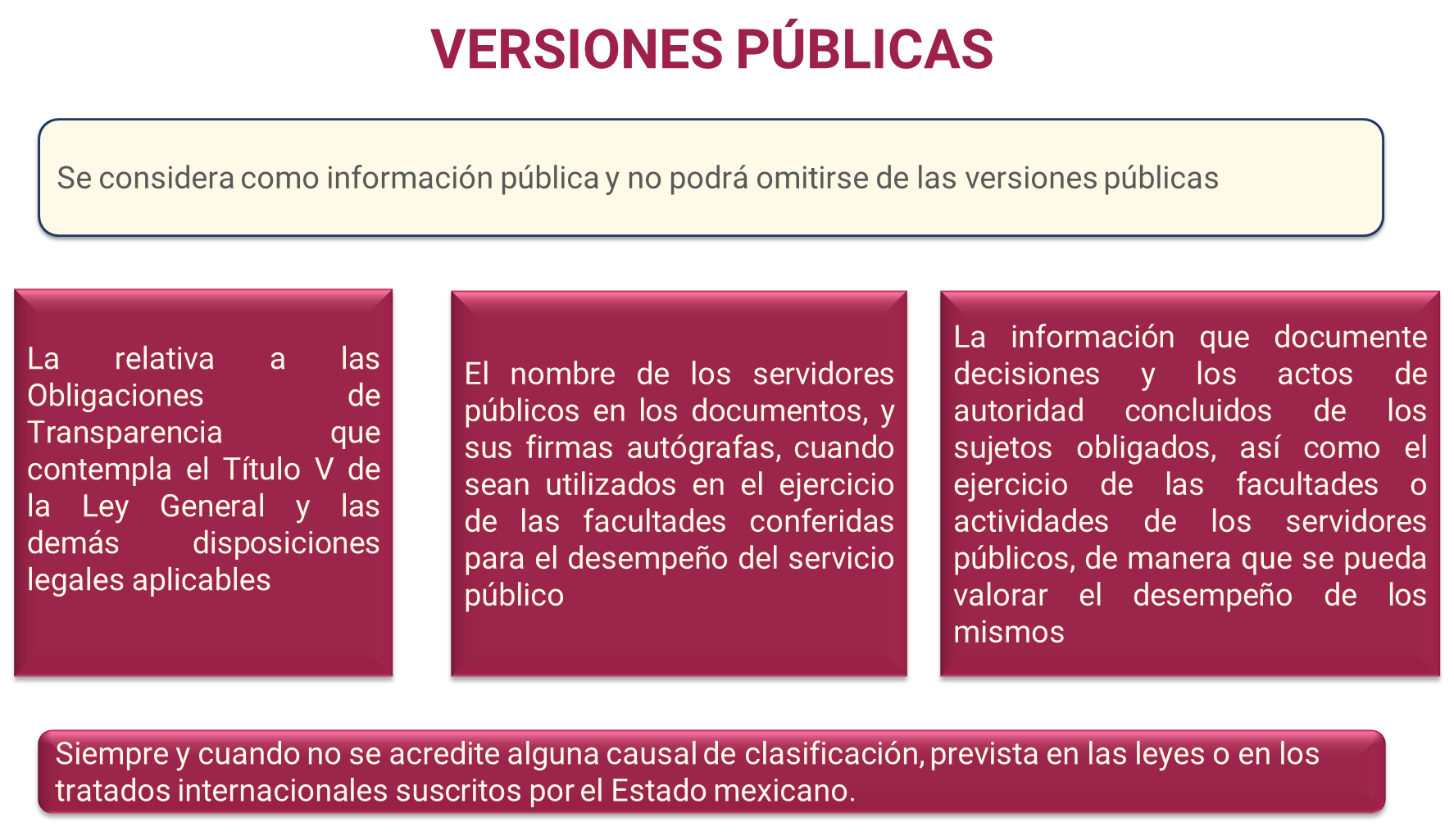 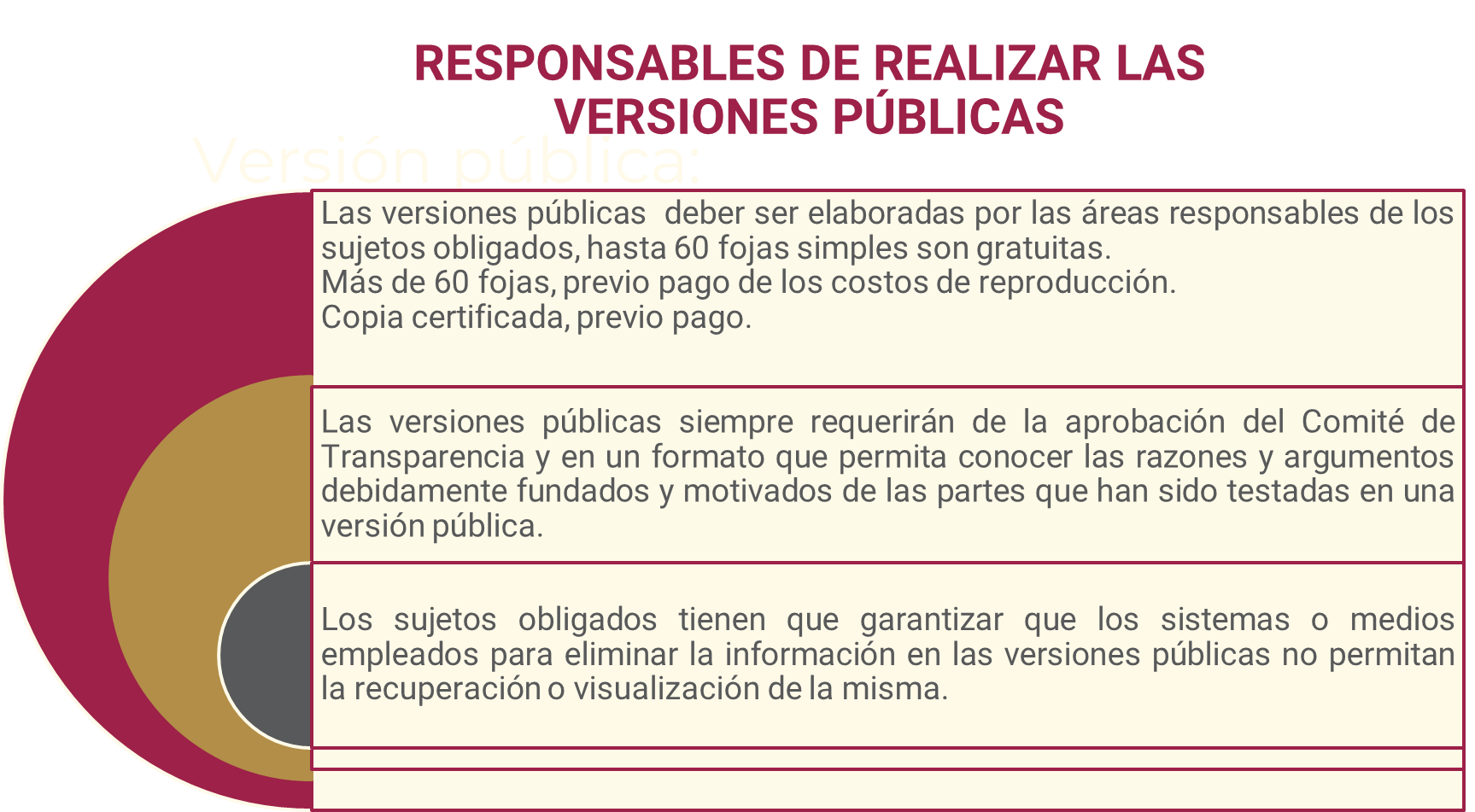 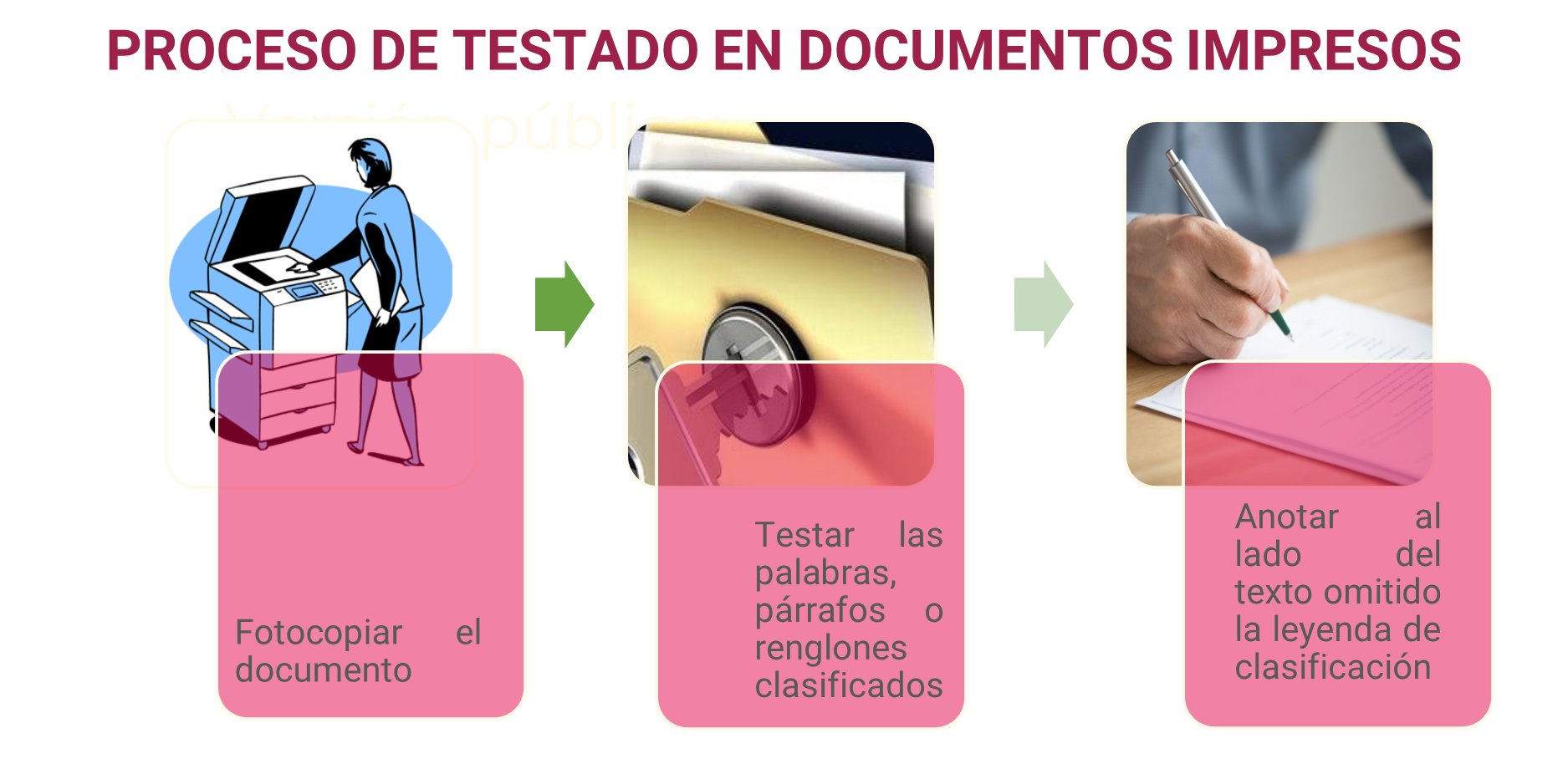 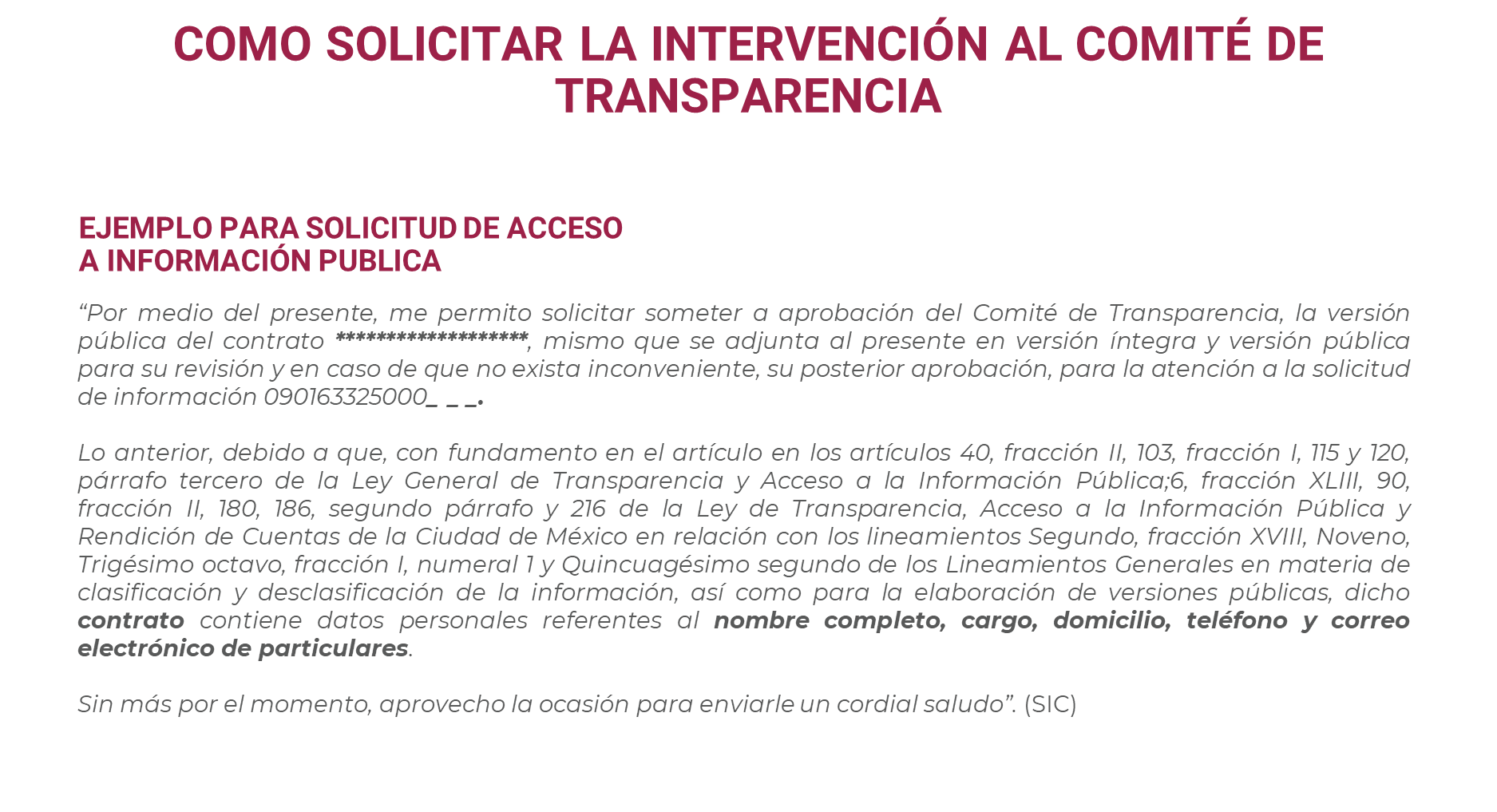 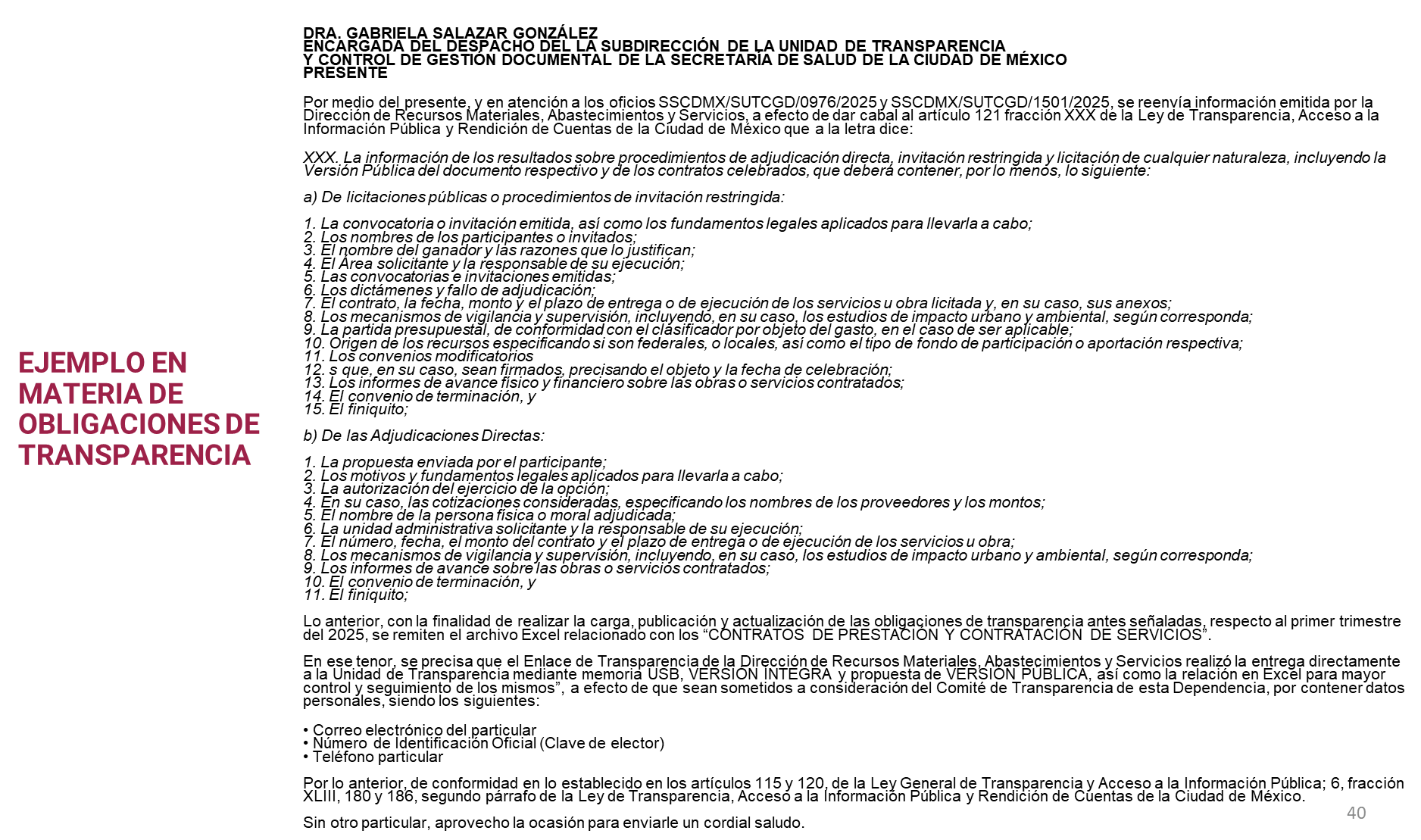 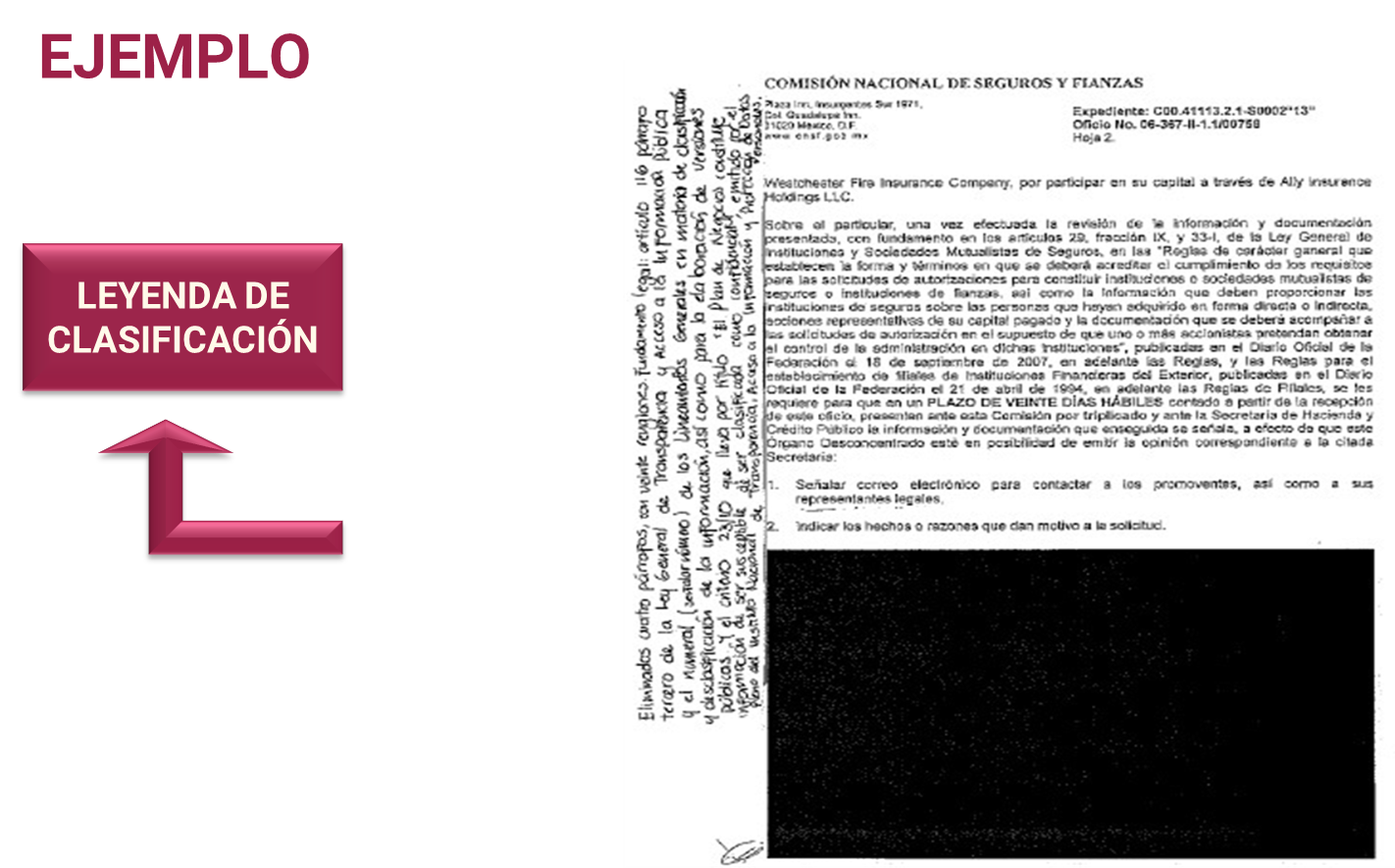 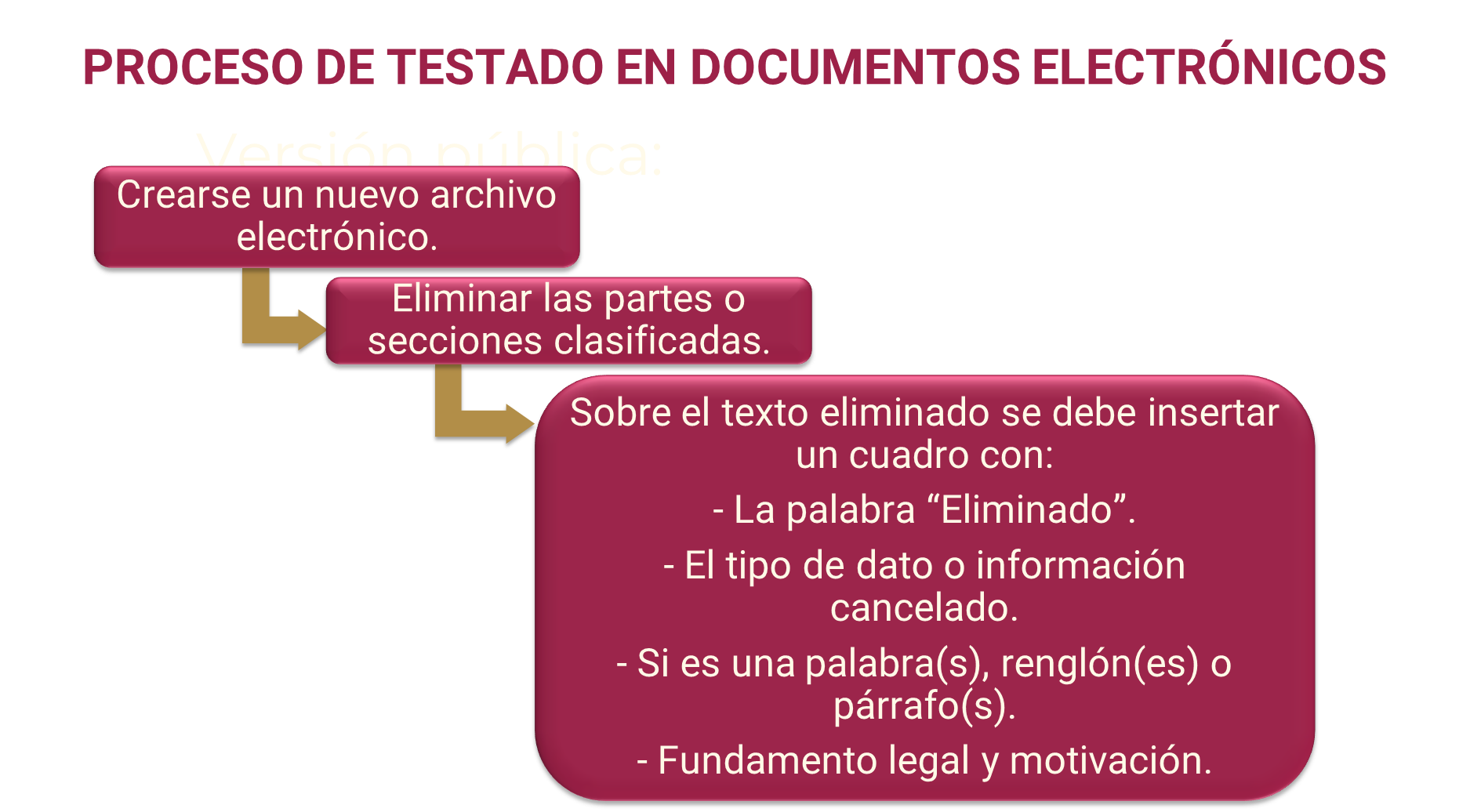 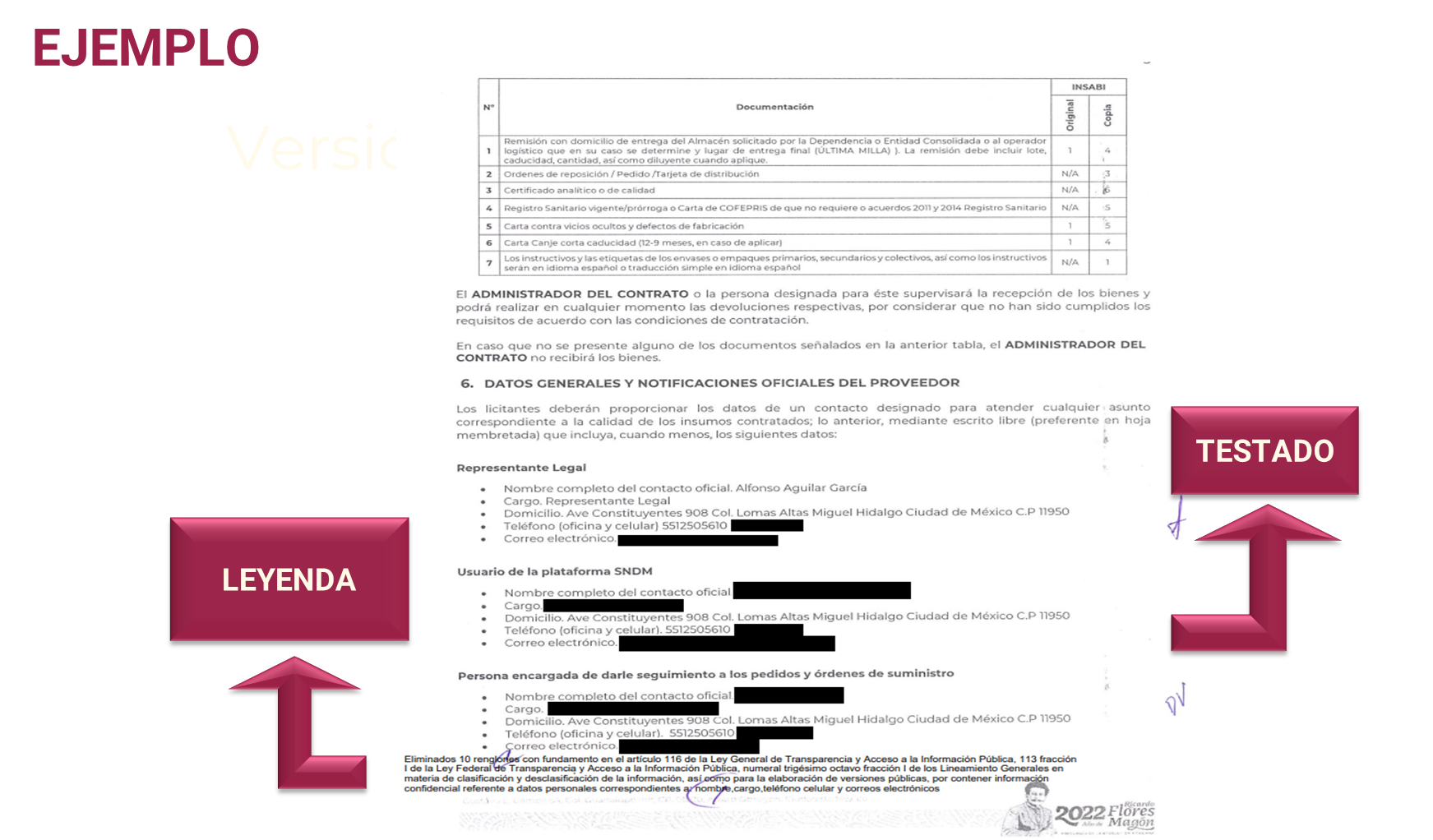 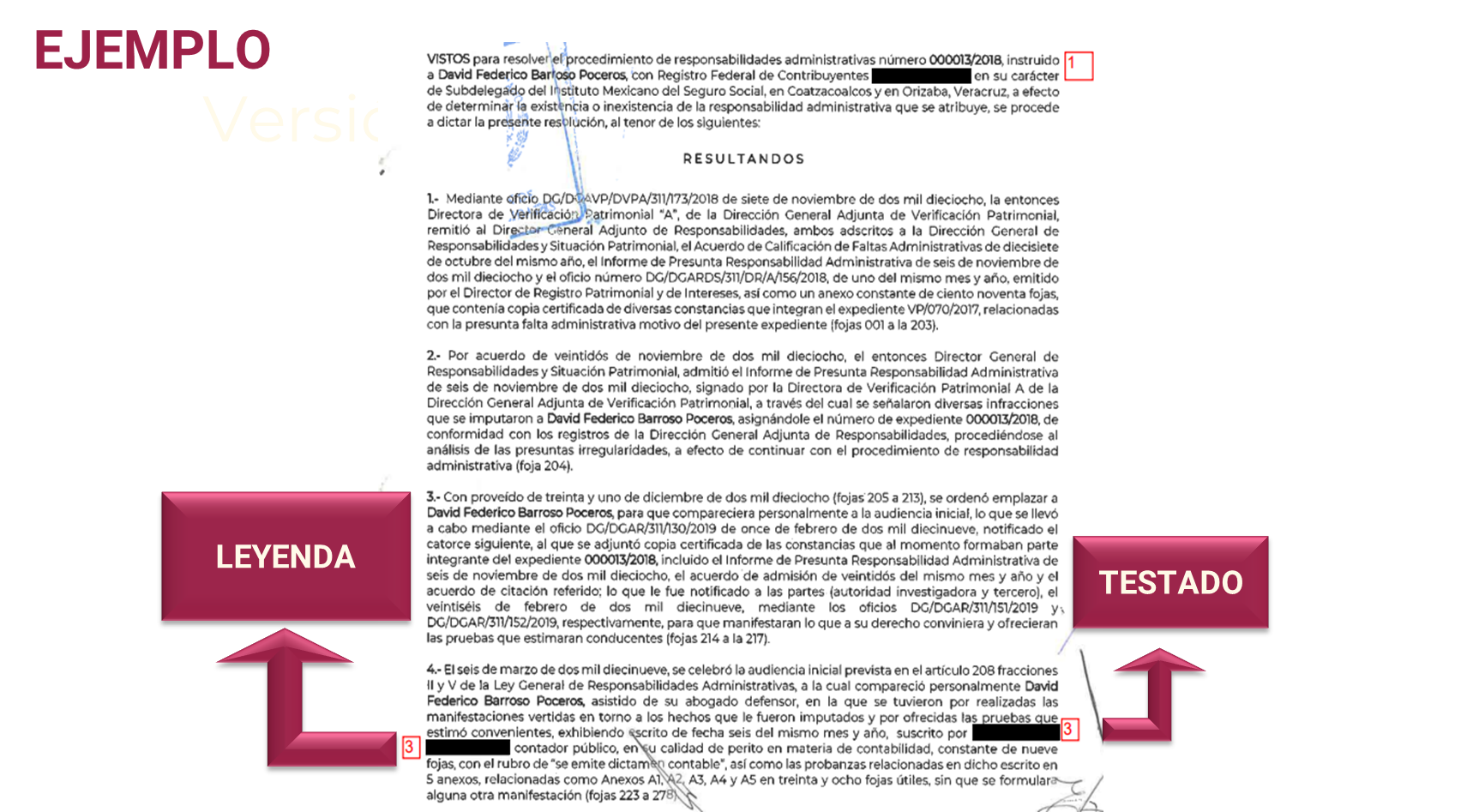 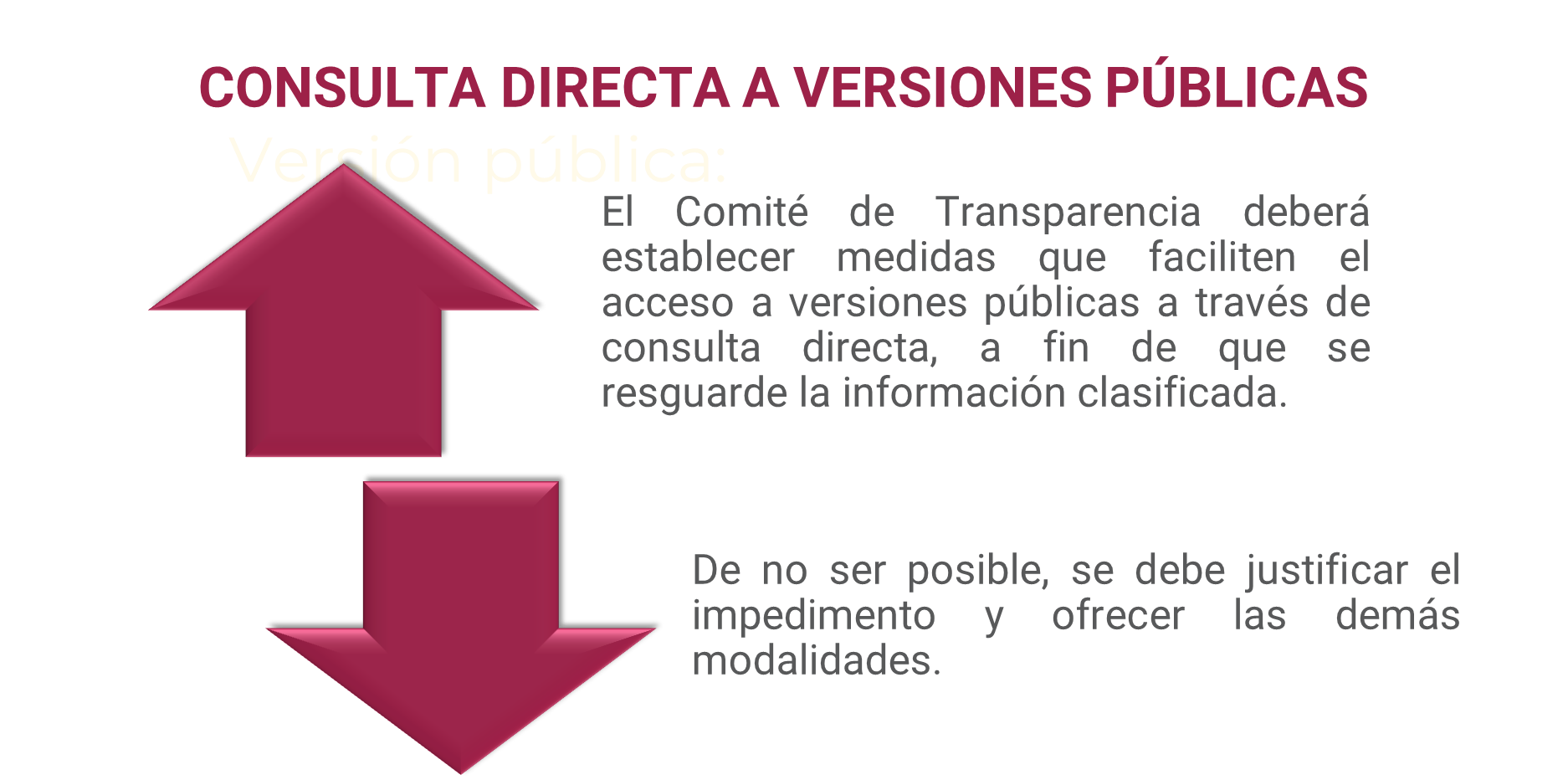 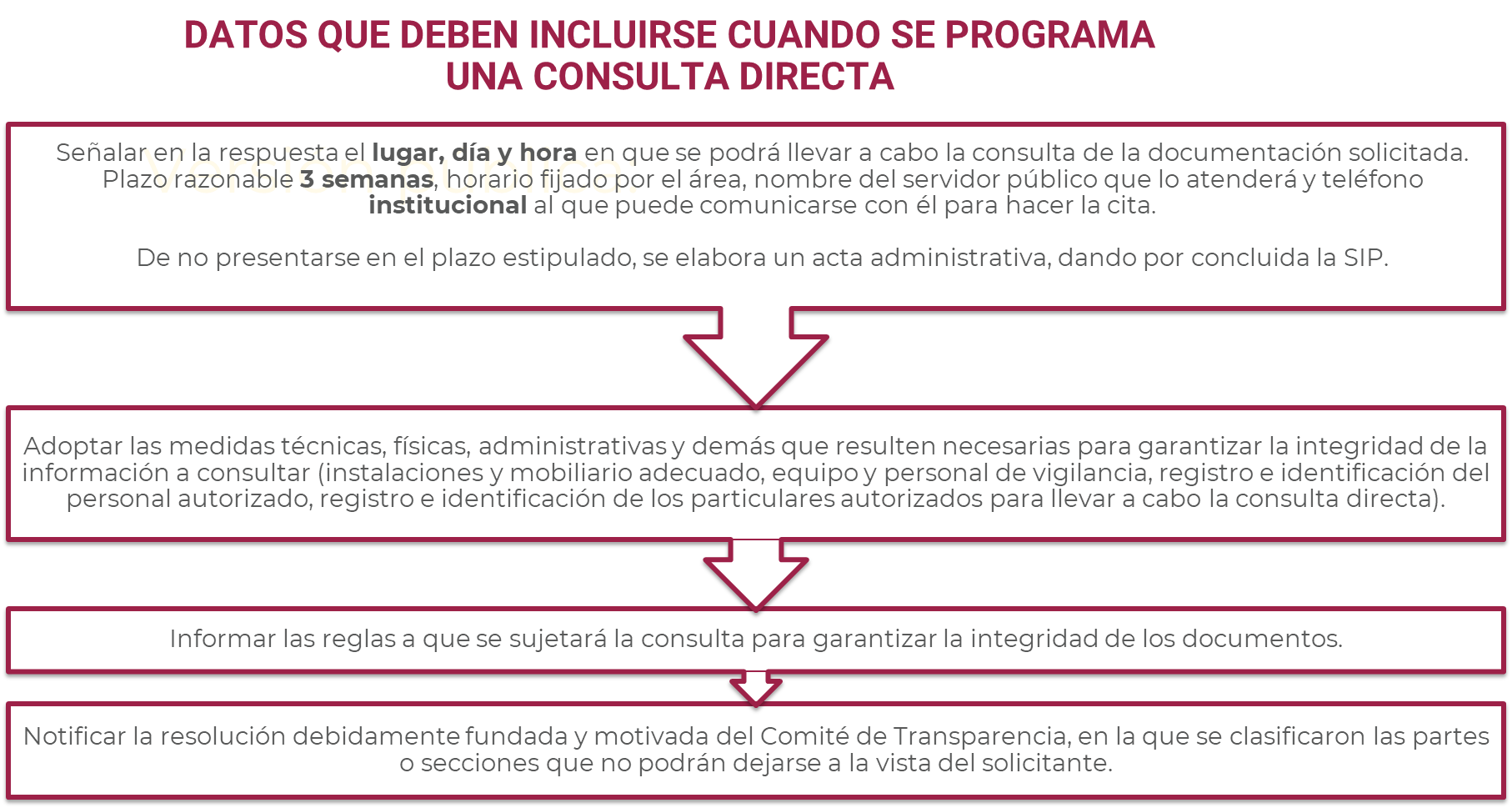 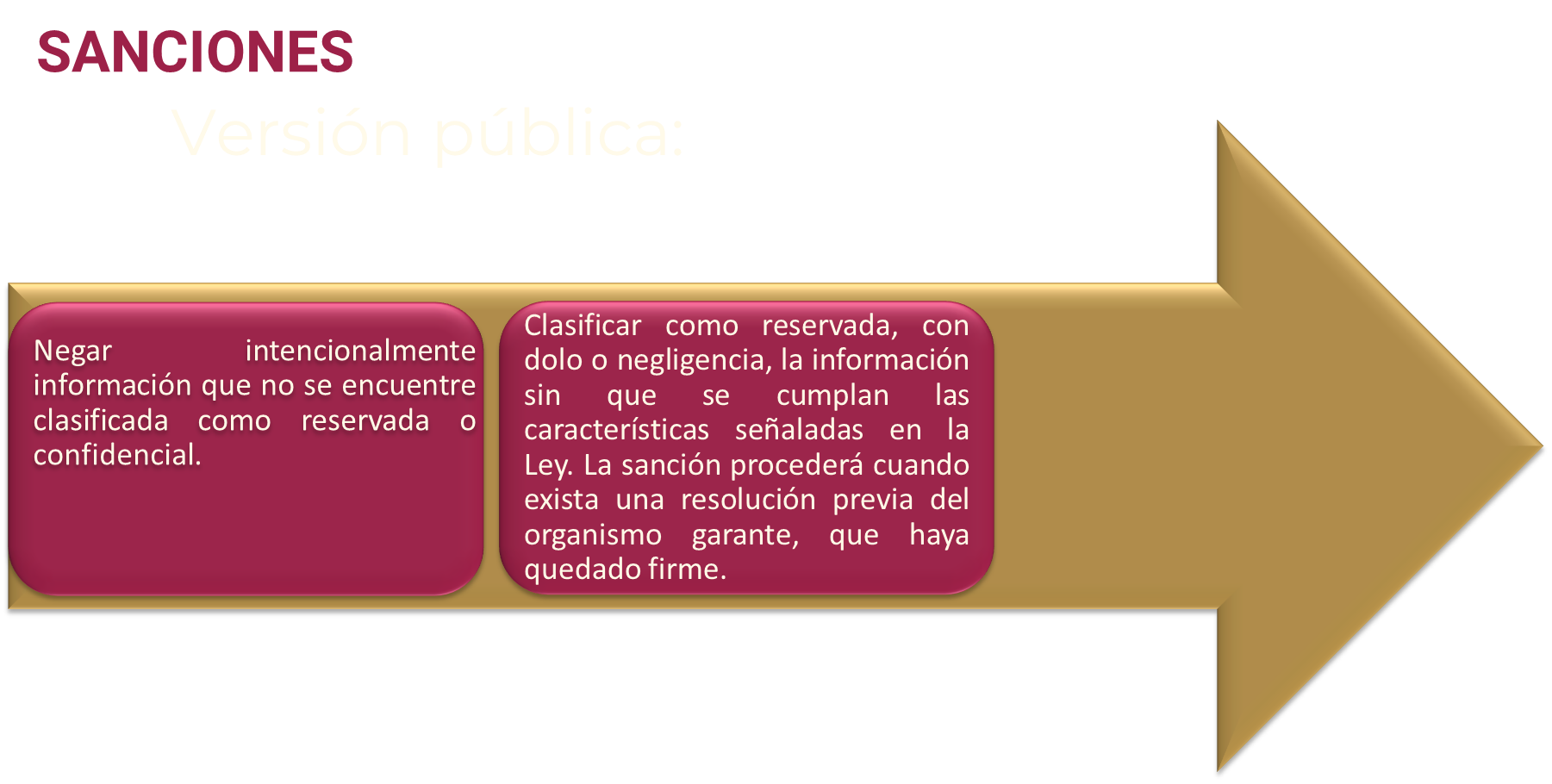 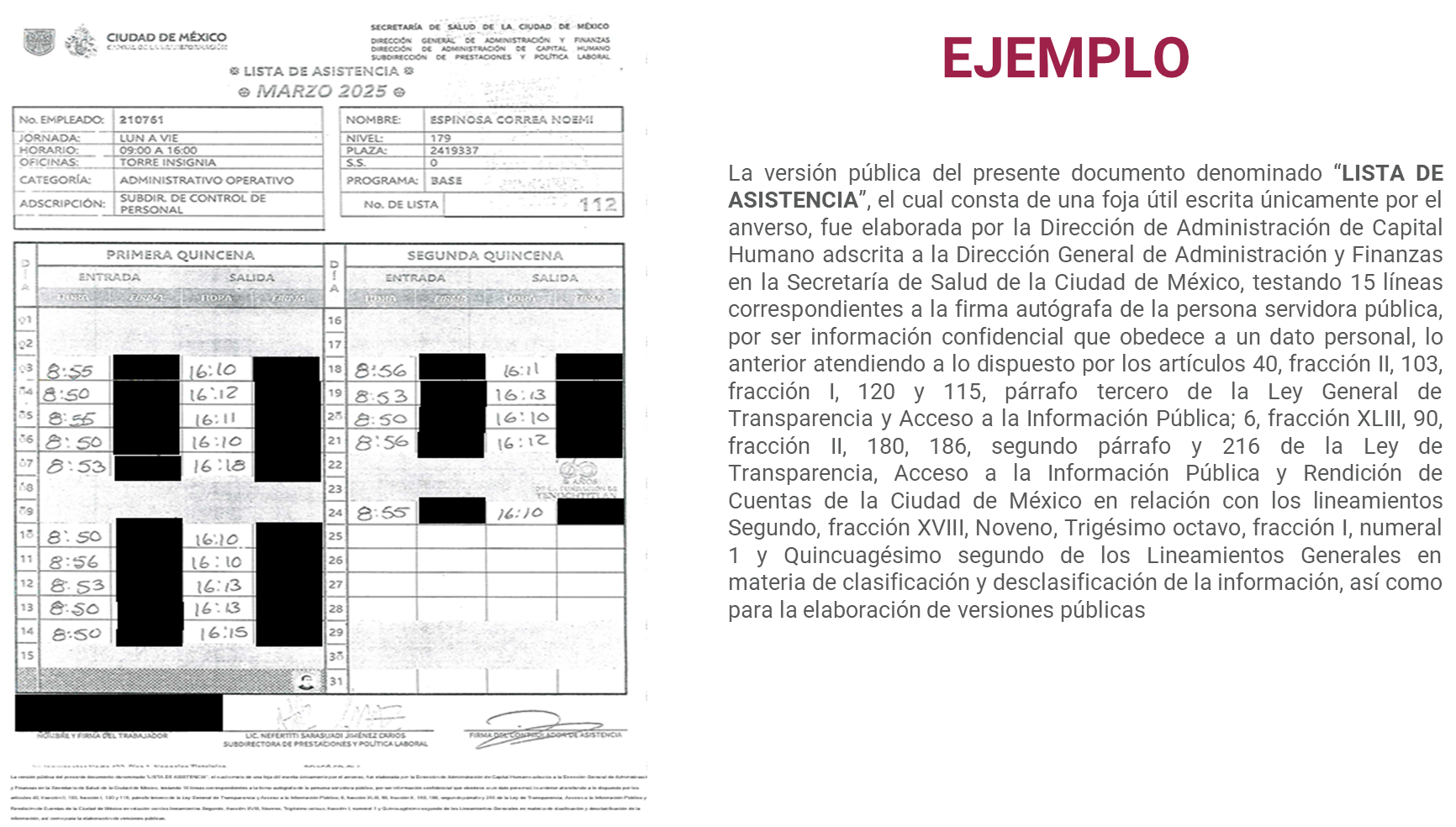 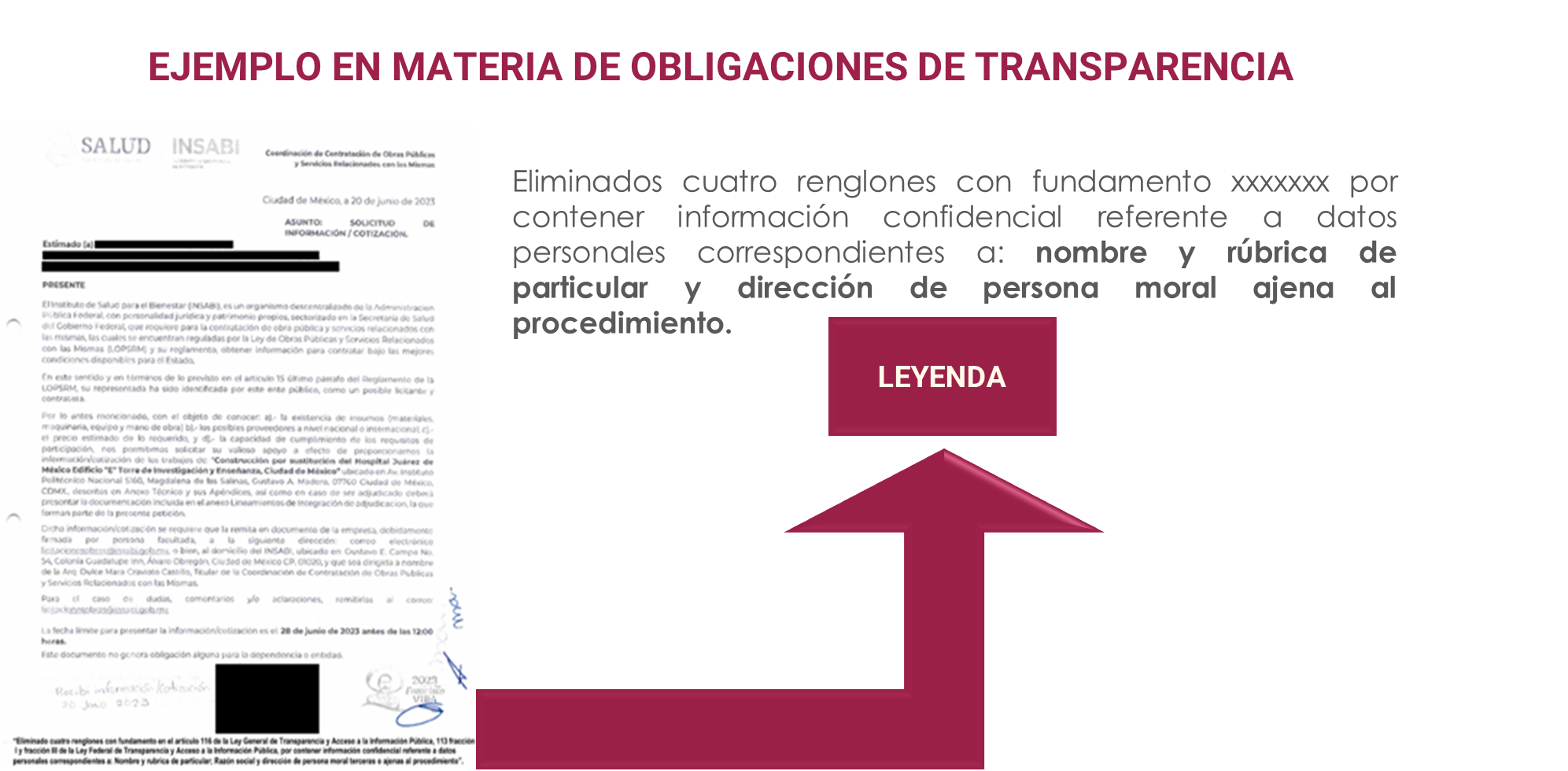 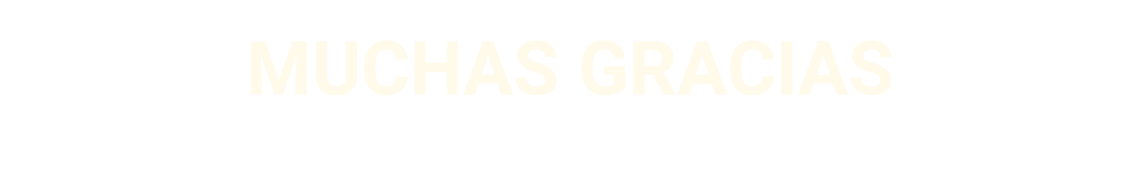